Defra EU Rules of Origin Business Guidance Presentation
These guidance documents are of an explanatory and illustrative nature. Legislation takes precedence over the content of these documents and should always be consulted.
What are Rules of Origin?
Rules of Origin (RoO) are used to determine the “economic nationality” of a product and by customs authorities to classify where an export has come from in order to work out tariffs and restrictions. Under a free trade agreement (FTA), exporters must prove that a good is ‘originating’ according to preferential RoO in order to access preferential tariff rates.  RoO in FTAs prevent third countries from accessing, at a preferential rate, the markets of countries with whom they do not have a trade deal.
Preferential RoO are used for the purpose of granting access to preferential tariff rates, for example a zero tariff, agreed between FTA partner countries. If rules cannot be met the importer would pay the MFN tariff, which for agri-food products can be very high.
General provisions provide the guiding principles and conditions for acquiring originating status for products. General provisions relevant to agri-food products include Wholly Obtained, Bilateral Cumulation, Insufficient Processing, Tolerance and Accounting Segregation.
Product-specific rules (PSRs) are a list of specific rules for all products in the Harmonised System (HS). These vary according to the agreement.
Defra EU Rules of Origin Business Guidance
Trading with the EU
To trade with the EU tariff-free after the transition period you will need to comply with RoO.
RoO are designed to ensure that only producers party to the EU-UK Free Trade Agreement (FTA) benefit from tariff reductions.
You and your suppliers will need to know where your materials or ingredients come from - both ingredients imported from abroad and ingredients bought within the UK.
Rules for each product, which determine the imported ingredients you can use, will be specified in the EU-UK FTA.
You will need to complete the RoO certification process to prove that your good is eligible for tariff reductions.
Defra EU Rules of Origin Business Guidance
3
Products that are automatically eligible for preferential treatment (UK “wholly originating”)
Plants and vegetable products grown or harvested in the UK;
Products obtained solely from live animals raised in the UK or slaughtered animals born and raised in the UK;
Products obtained from aquaculture in the UK;
Fish caught within UK territorial waters;
Fish caught beyond territorial waters by vessels registered in UK or EU and flagged in the UK or by EU Member State, and meeting UK or EU ownership requirements.
Defra EU Rules of Origin Business Guidance
4
General principles
You may use EU-originating materials in your final good, provided that the EU material undergoes further processing in the UK (bilateral cumulation). 
If a rule limits the use of non-originating materials, the final product could be considered UK originating if the value or weight of applicable non-originating materials used does not exceed 15 per cent of the net weight of the final product or, for fisheries products, 10 per cent of the value (ex-works price) of the final product (tolerance).
Defra EU Rules of Origin Business Guidance
5
Change of Tariff Classification (CTC) Rules
CTC rules are used across the EU-UK FTA for many different products. They can be accompanied by content restrictions and exclusions for imported inputs.
Products are classified by names and numbers using the Harmonised System (HS). The main categorisations are chapters (2 digits), headings (4 digits) and subheadings (6 digits). You can find the classification for your product at the Government’s Trade Tariff site.
As an example of how CTC rules and HS codes work, take chocolate products of HS Chapter 18.
If non-originating milk from Chapter 4 was used in a chocolate bar of Chapter 18 this would meet a Chapter Change (CC) rule (imported content is from a different chapter).
If non-originating cocoa from heading 18.01 was used in chocolate of 18.06 this would meet a Change of Heading (CTH) rule (imported content is from a different heading).
If a non-originating unfilled chocolate under subheading 1801.31 was processed into filled chocolate of 1806.32 this would meet a Change of Sub-Heading (CTSH) rule (imported content is from a different subheading).
6
Defra EU Rules of Origin Business Guidance
This guidance applies after the transition period ends.

For further information on the points covered in this presentation you can refer to the more detailed Defra EU Rules of Origin Business Guidance document.
Defra EU Rules of Origin Business Guidance
7
Example 1 – Meat products of Chapters 2 (Meat and edible meat offal) and 16 (Preparations of meat)
The rule for Chapter 2 is wholly obtained. This means that all meat products must be obtained from slaughtered animals born and raised in the UK. The rule for preparations of meat in Chapter 16 is production in which live animals, meat, and preparations of meat used are wholly obtained. Bilateral cumulation would allow the use of EU content if processing goes beyond insufficient.
Ingredients
Sufficient Processing? (PSR)
UK Processing
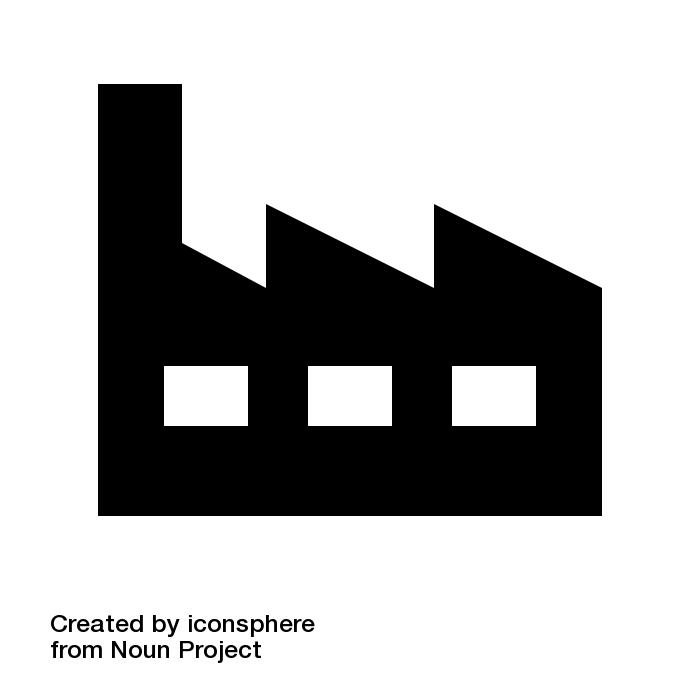 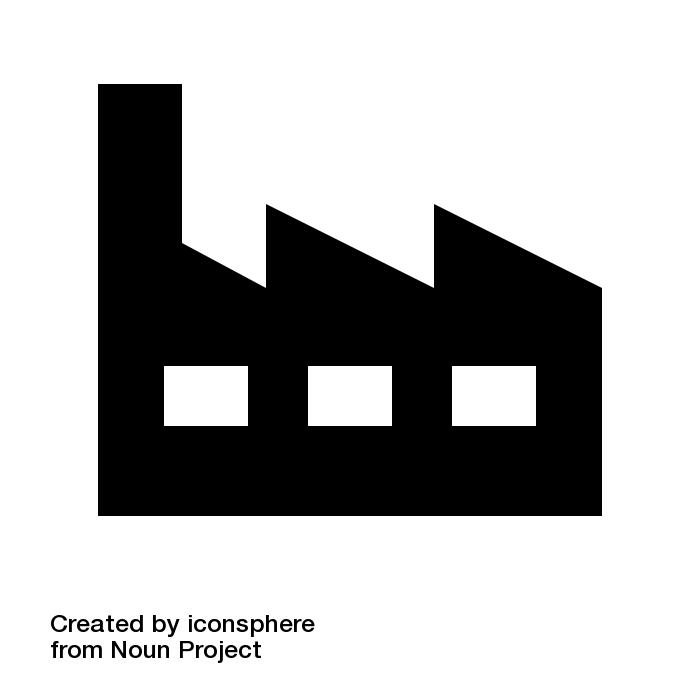 Live pigs from the EU
Bilateral cumulation with the EU applies as skilled butchery goes beyond insufficient processing
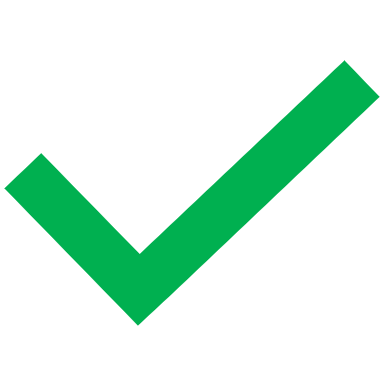 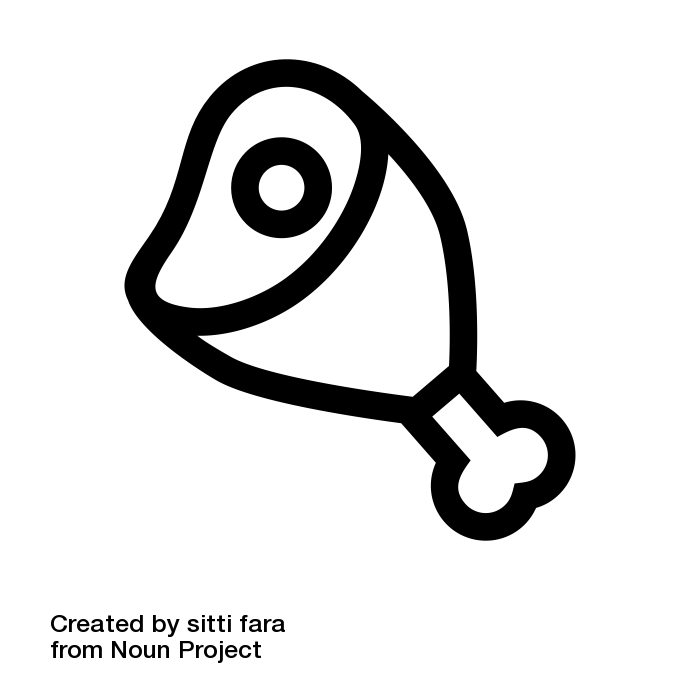 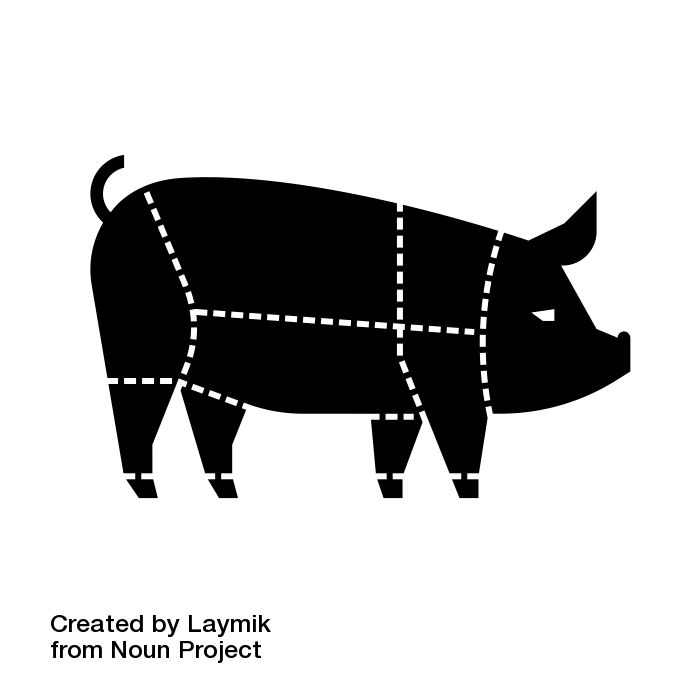 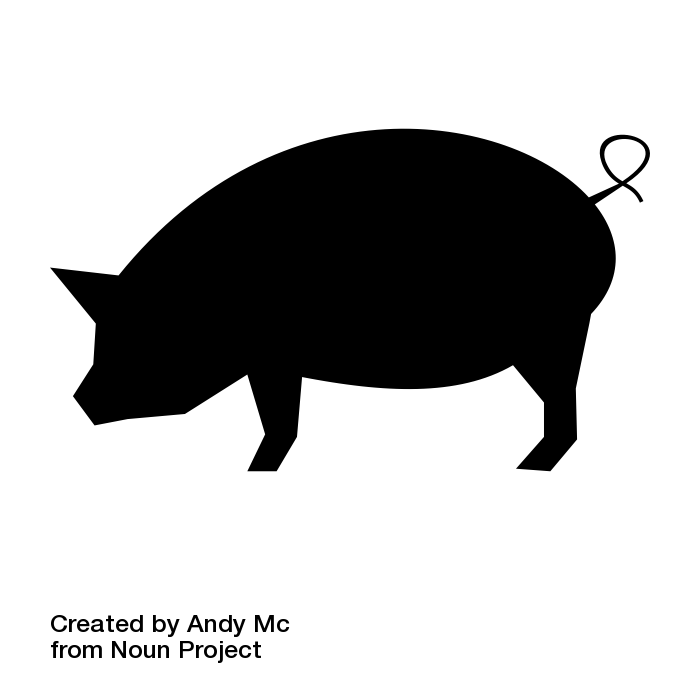 Factory produces ham
Pigs are slaughtered
Bilateral cumulation with the EU does not apply as only slaughtering is considered insufficient processing
Live pigs from the EU
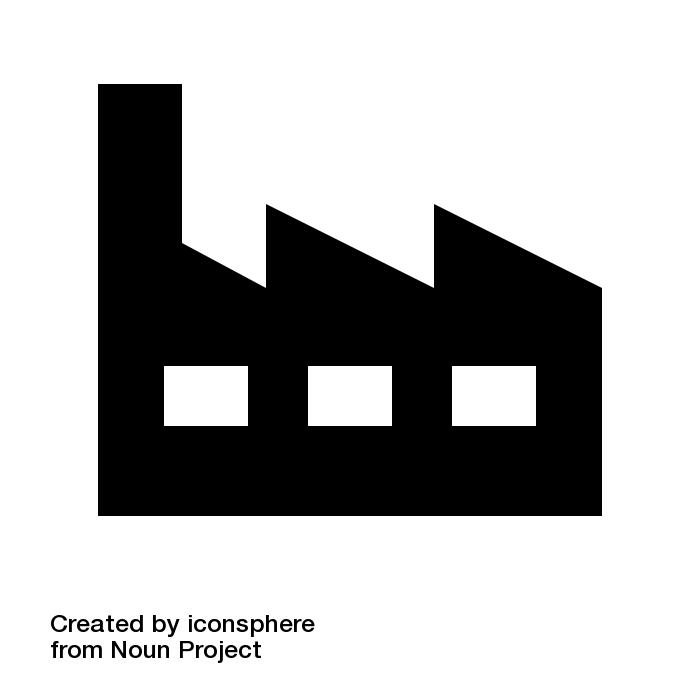 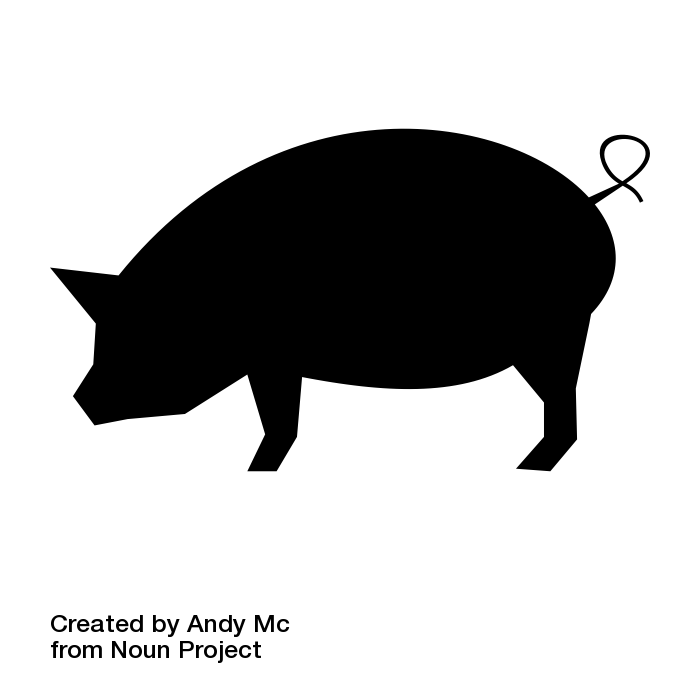 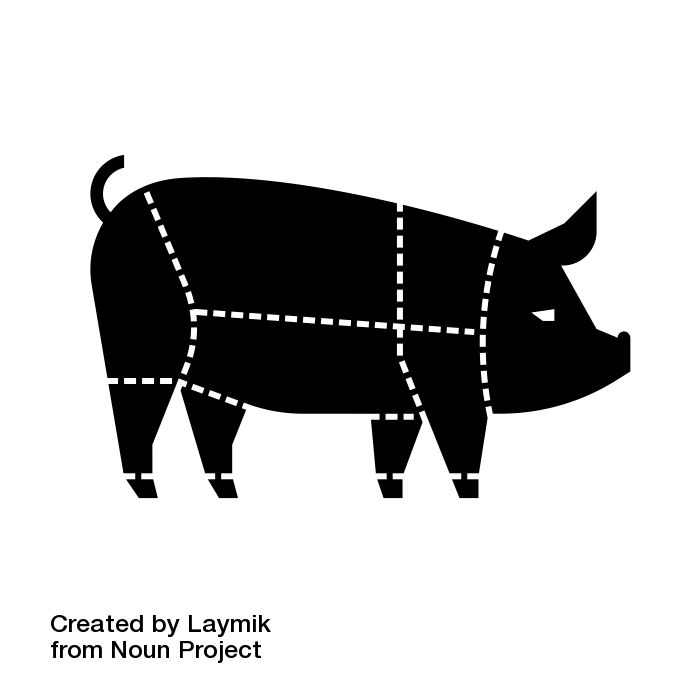 Pigs are slaughtered
Pork loin from the EU
Bilateral cumulation with the EU applies as processing goes beyond insufficient processing
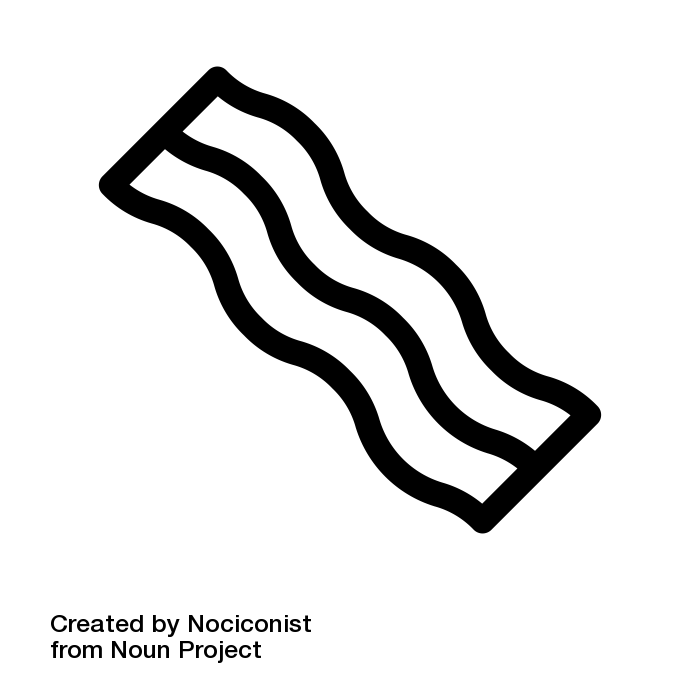 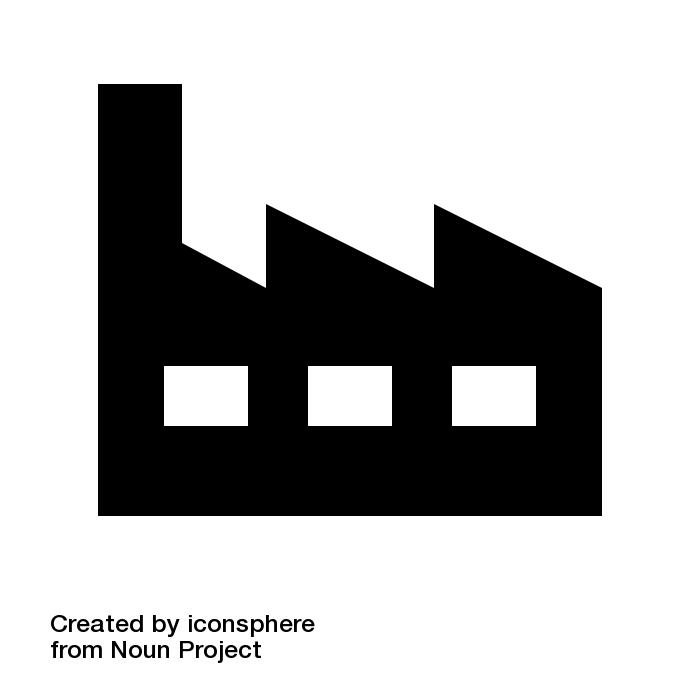 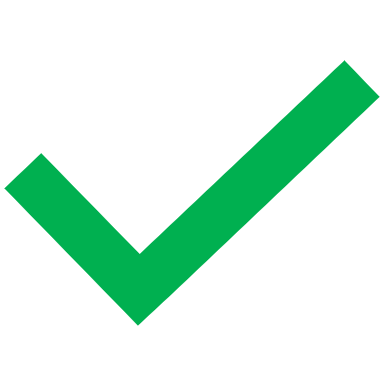 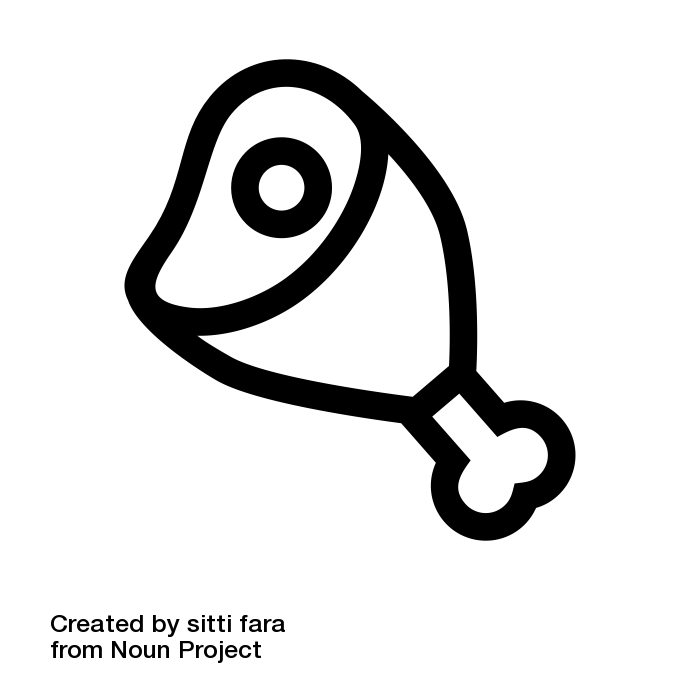 Factory produces bacon
Chicken meat from Thailand or Brazil
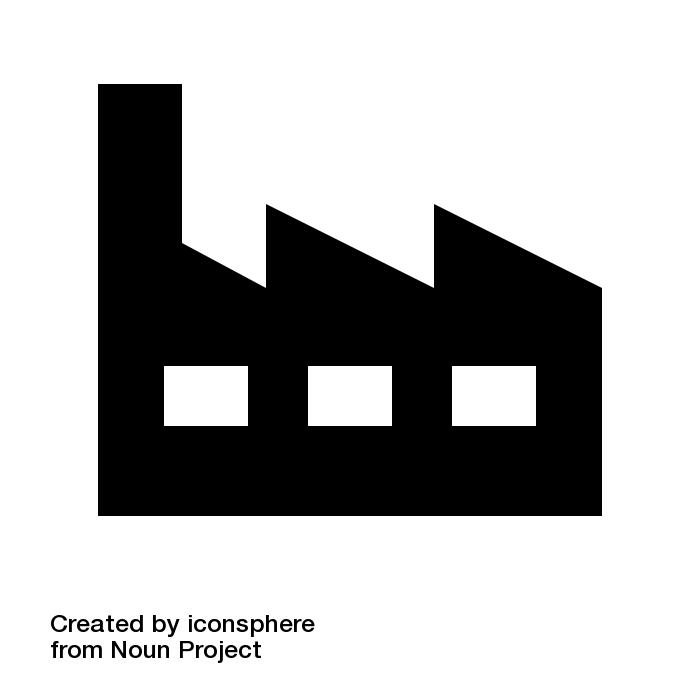 Meat imported from outside the UK or EU cannot be used
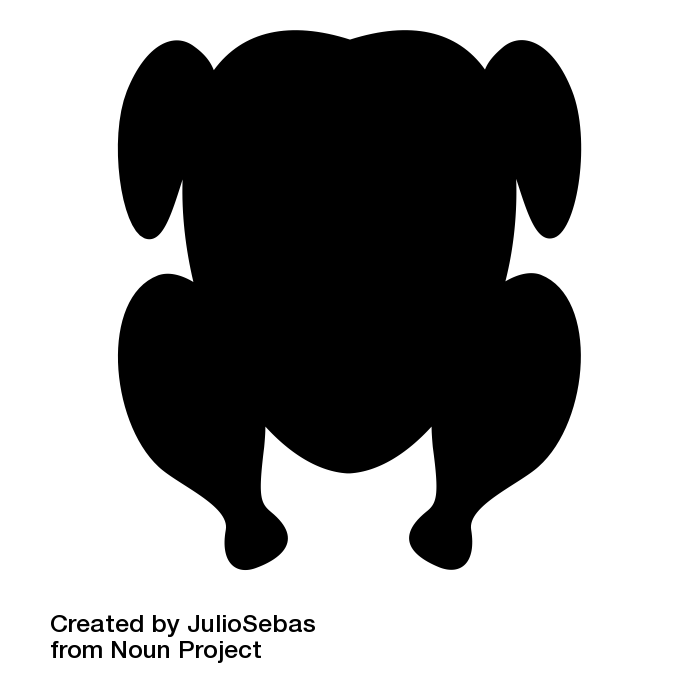 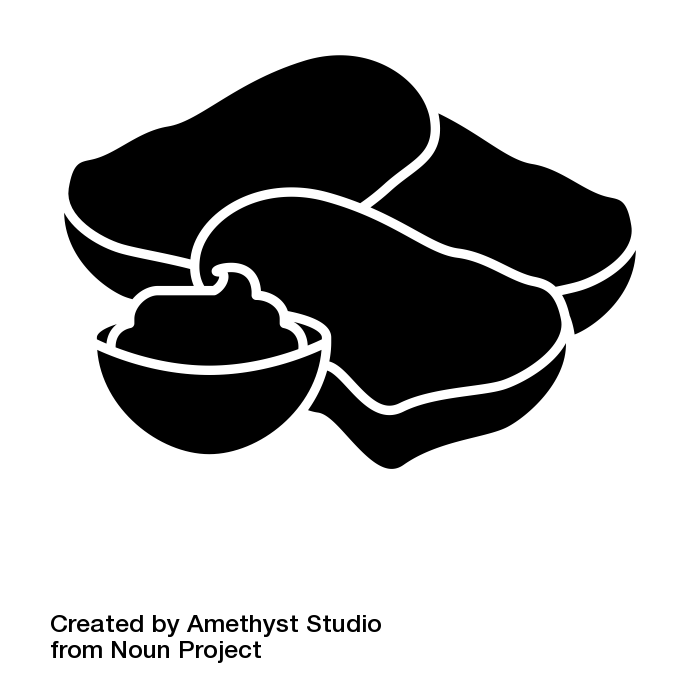 Factory produces chicken nuggets
Beef sirloin from the EU
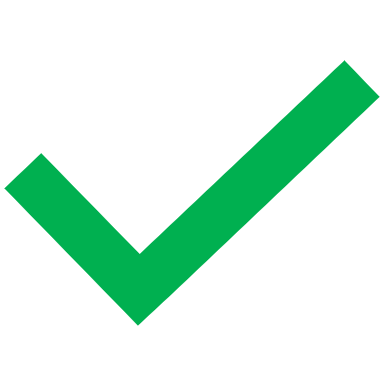 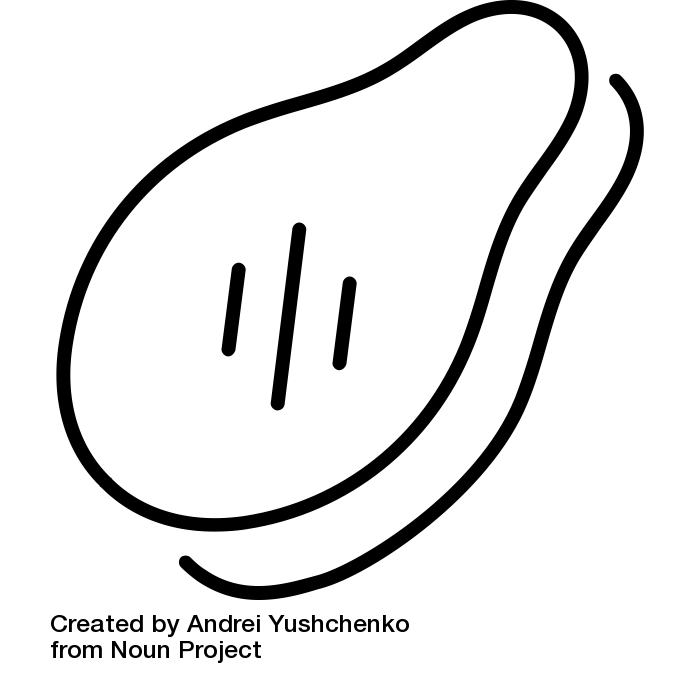 Bilateral cumulation with the EU applies as dry ageing (giving the meat new flavour) goes beyond insufficient processing
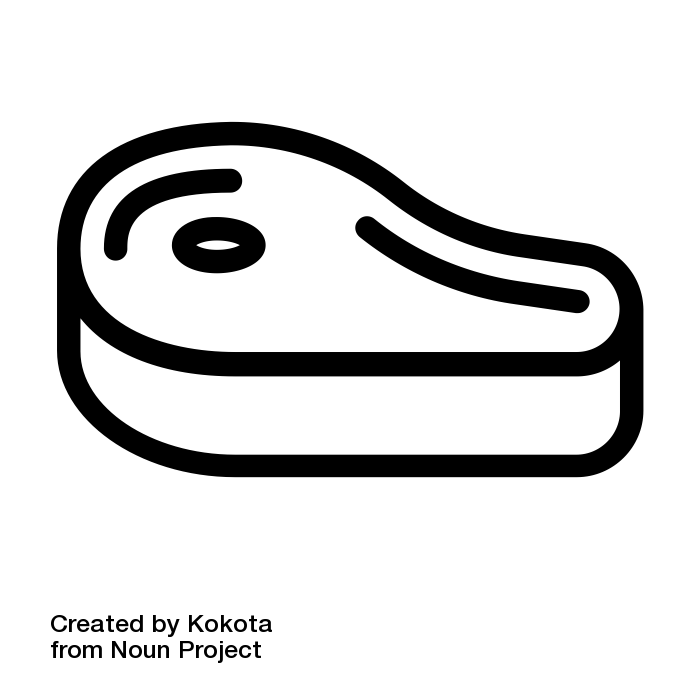 The beef sirloin is dry aged for 30 days
Example 2 –  Fish products of Chapters 3 (Fish and crustaceans, molluscs and other aquatic invertebrates) and 16 (Preparations of fish or of crustaceans, molluscs or other aquatic invertebrates)
The rule for Chapter 3 is wholly obtained. This means fish must be farmed or caught within 0-12 nautical miles. For fish caught outside UK territorial seas, vessels must be UK or EU registered, UK or EU Member State flagged and have a 50% UK or EU ownership structure. The rule for preparations of fish in Chapter 16 is wholly obtained, with some exceptions. For preparations of surimi and certain other processed products, fish from Chapter 3 can be imported and used in the product. Bilateral cumulation would allow the use of EU content if processing goes beyond insufficient.
Ingredients
UK Processing
Sufficient Processing? (PSR)
Haddock 
from Icelandic vessel
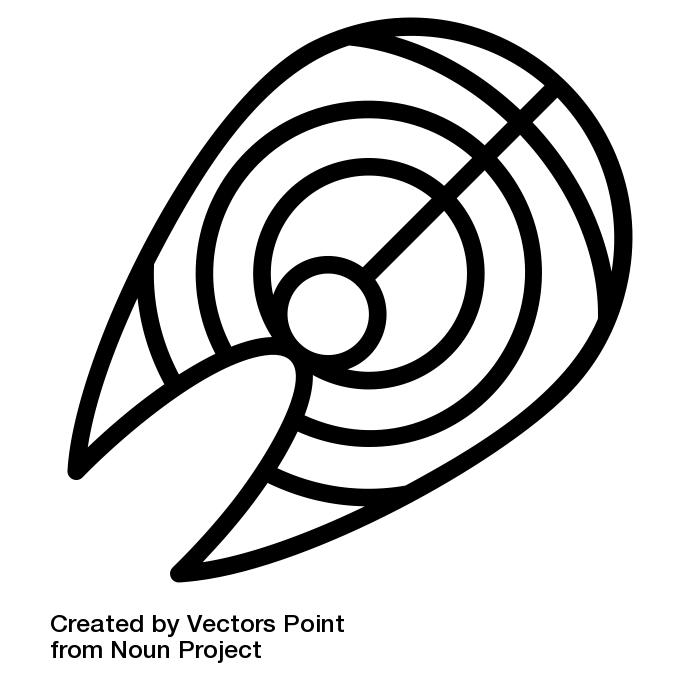 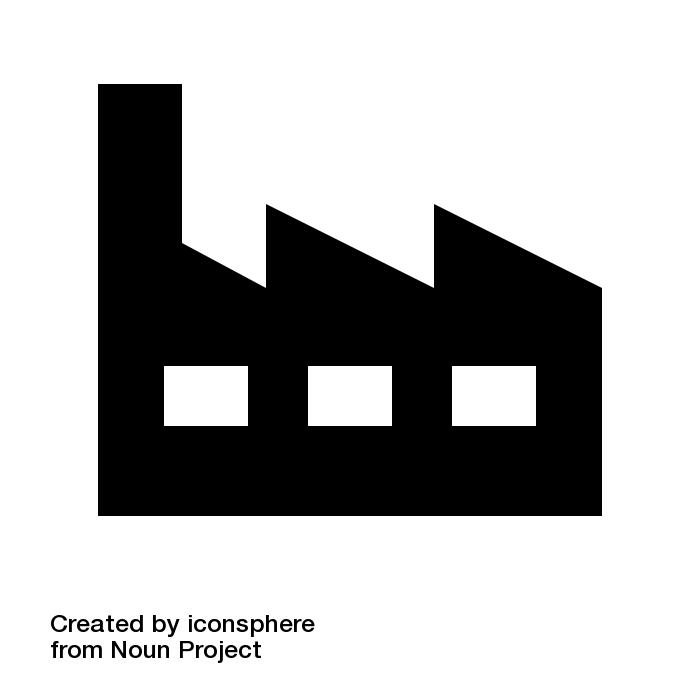 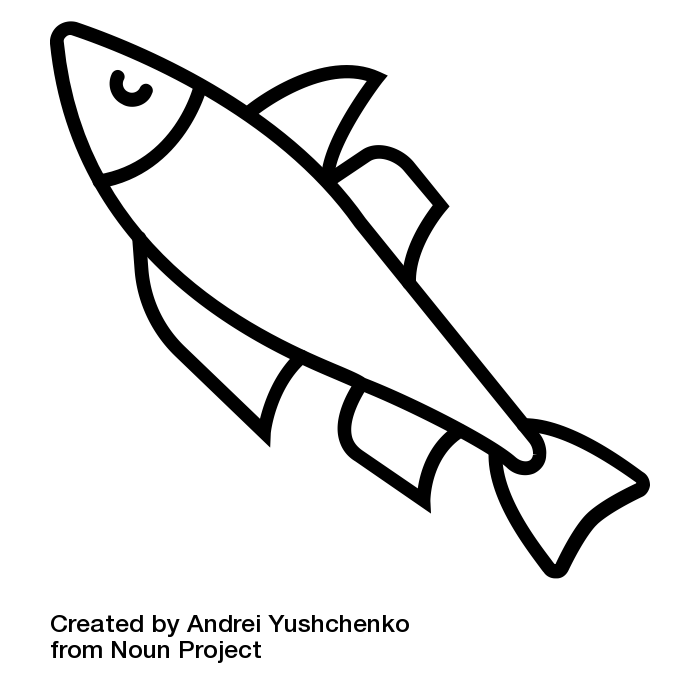 Fish caught by a non-UK or EU vessel cannot be used
The haddock is processed into haddock fillets
The rule has been met as the fish was caught by a UK vessel
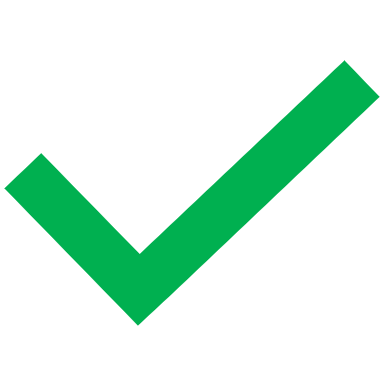 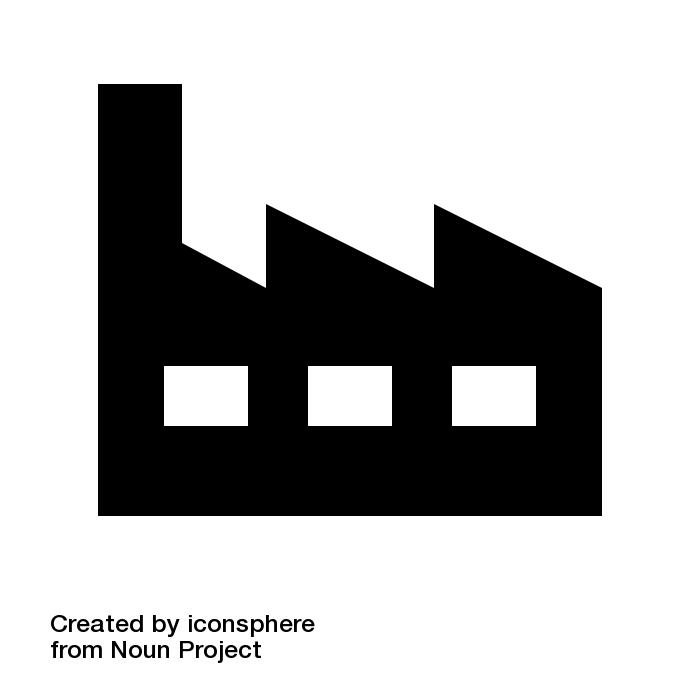 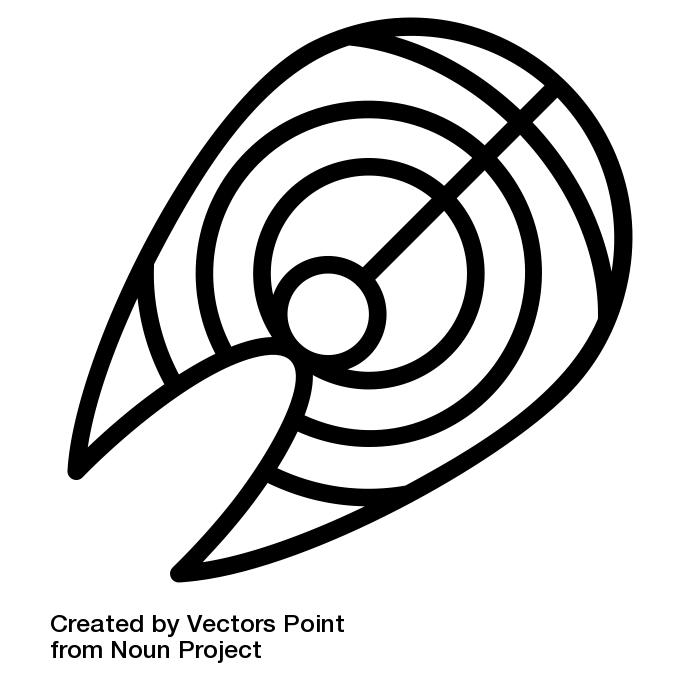 Haddock from UK vessel
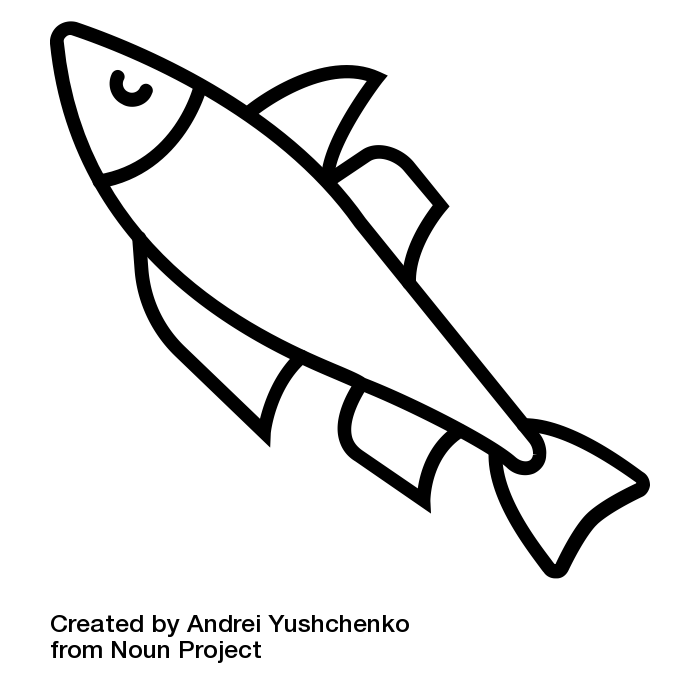 The haddock is processed into haddock fillets
Fish farmed from imported seedstock can be considered wholly obtained
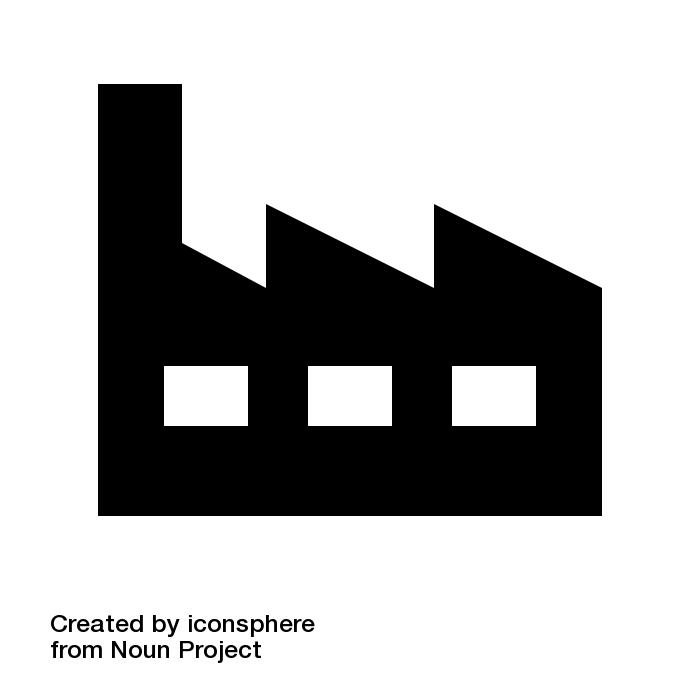 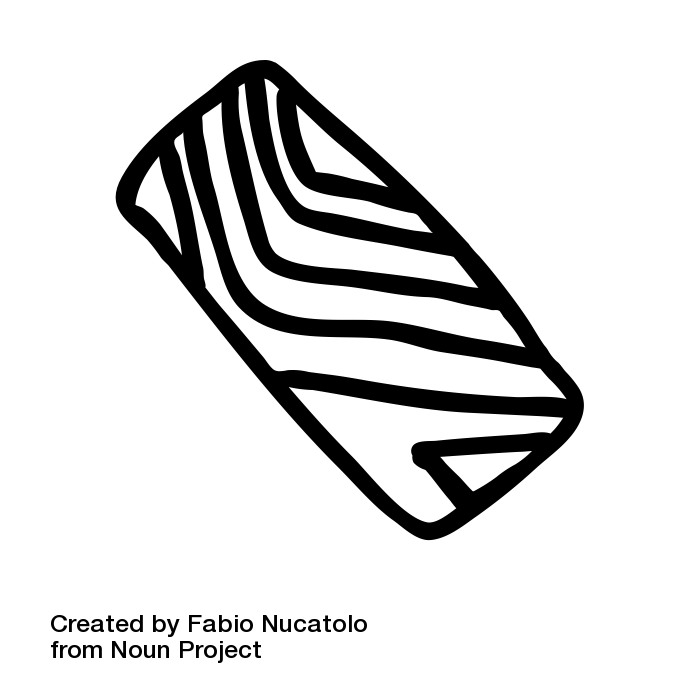 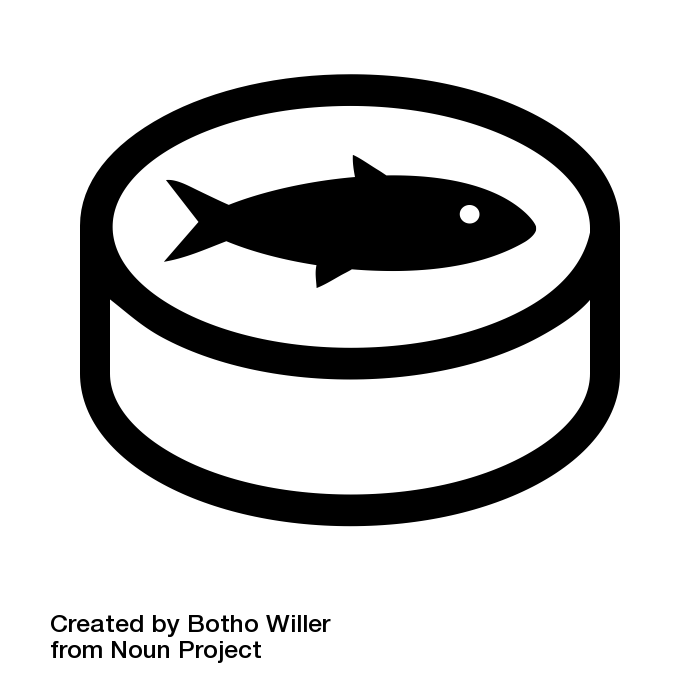 Salmon 
Seedstock from Norway
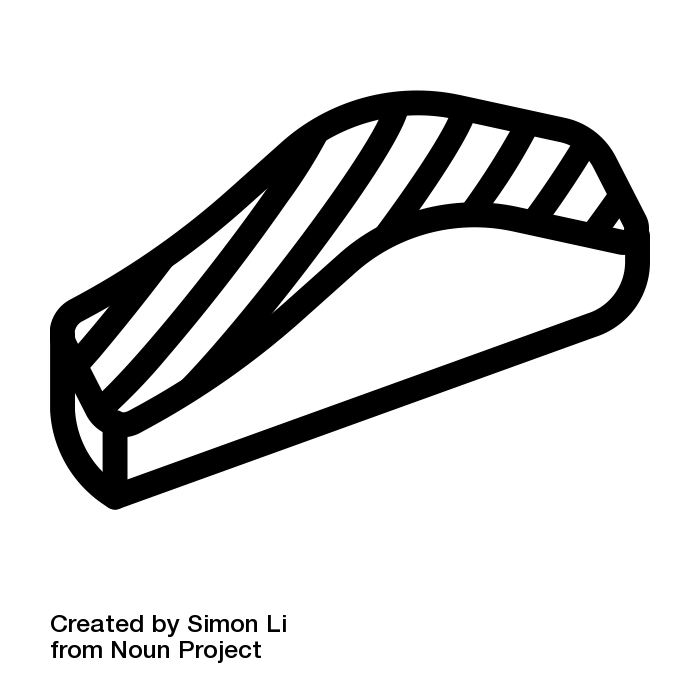 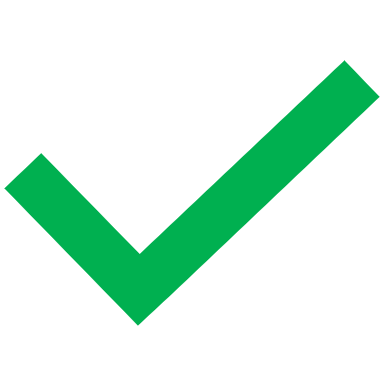 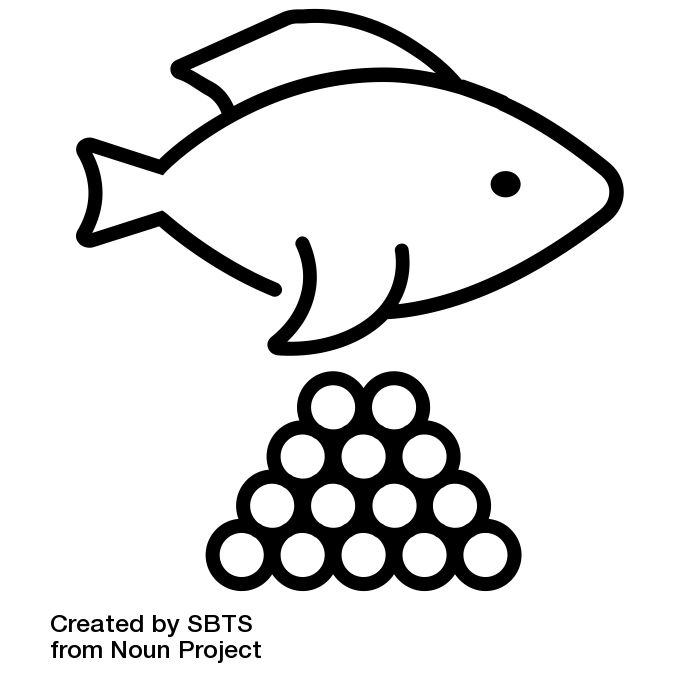 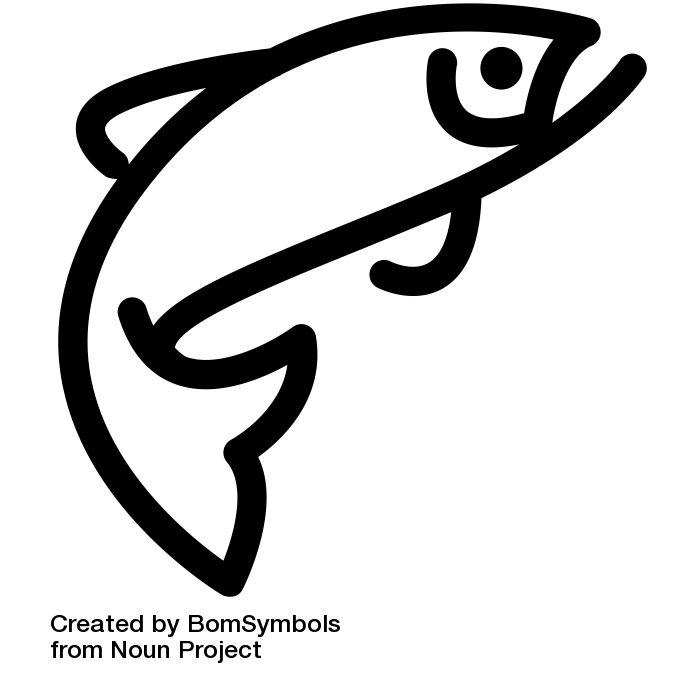 The salmon is processed into fresh and processed products
Salmon is raised
Whitefish from chapter 3 can be imported from outside the UK and EU. Note: This rule only applies to certain products in the chapter
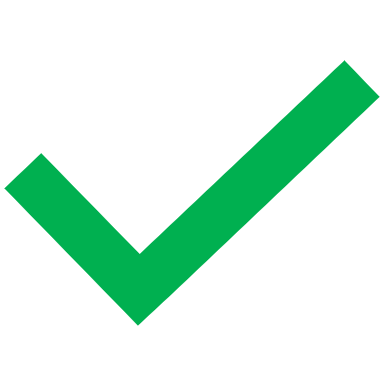 Fish from Norway (Chapter 3)
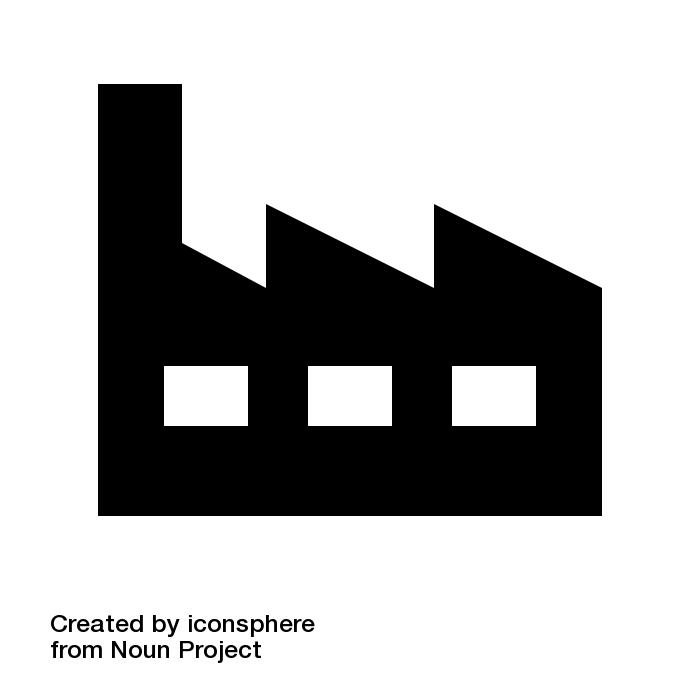 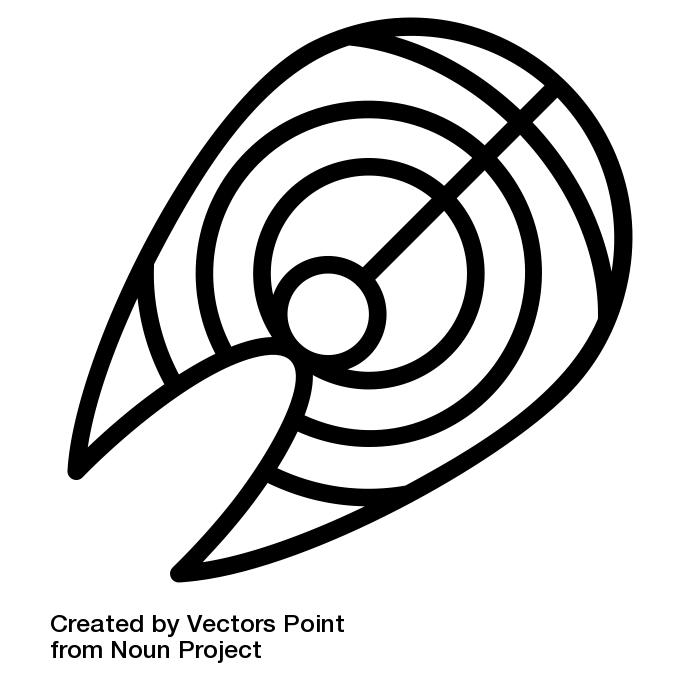 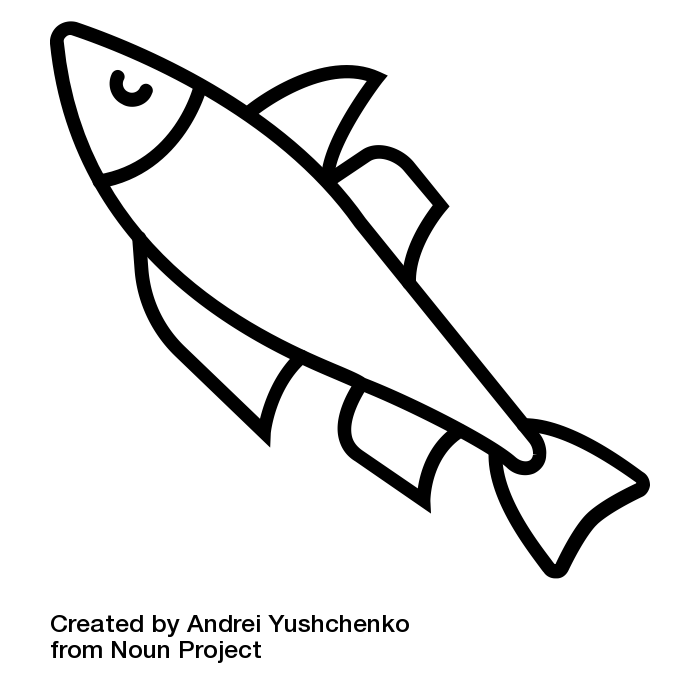 The fish is processed into fish fingers (1604.19)
Example 3 –  Dairy products of Chapter 4 (Dairy produce; birds’ eggs; natural honey; edible products of animal origin, not elsewhere specified or included)
The rule for this chapter requires wholly obtained dairy ingredients. Therefore, all dairy inputs must be obtained from live animals raised in the UK. Bilateral cumulation would allow the use of EU content if processing goes beyond insufficient. The rule also states that non-originating sugar cannot exceed 20% of the weight of your final product.
Sufficient Processing? (PSR)
Ingredients
UK Processing
The rule has been met as the milk is from cows born and raised in the UK
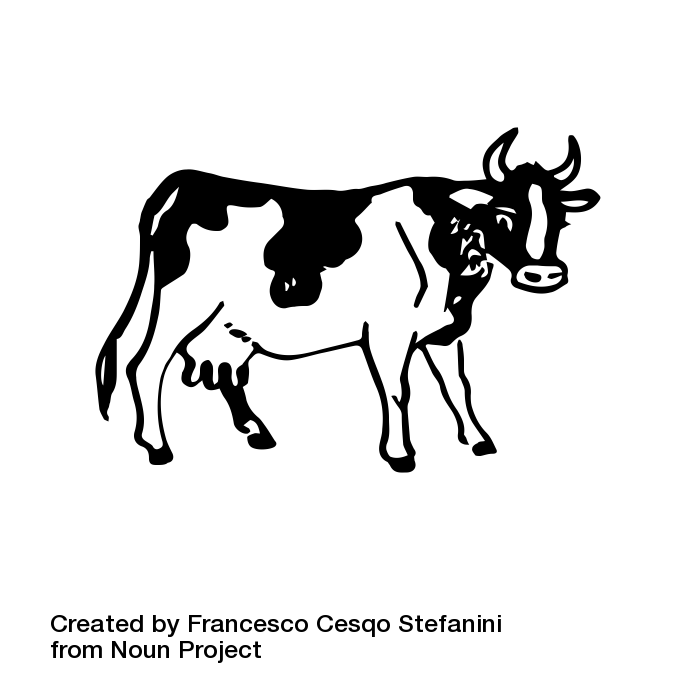 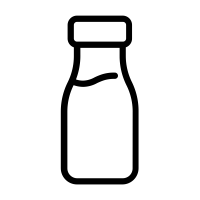 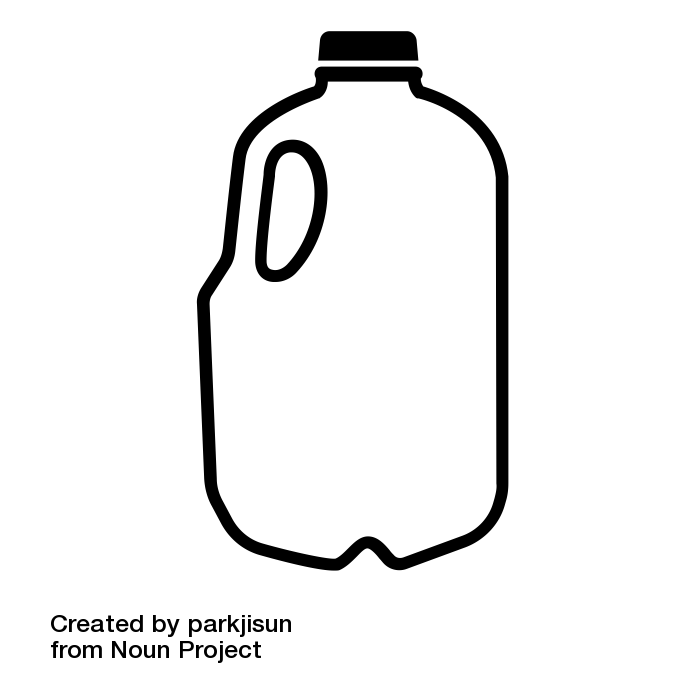 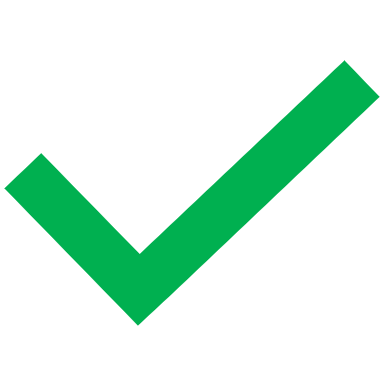 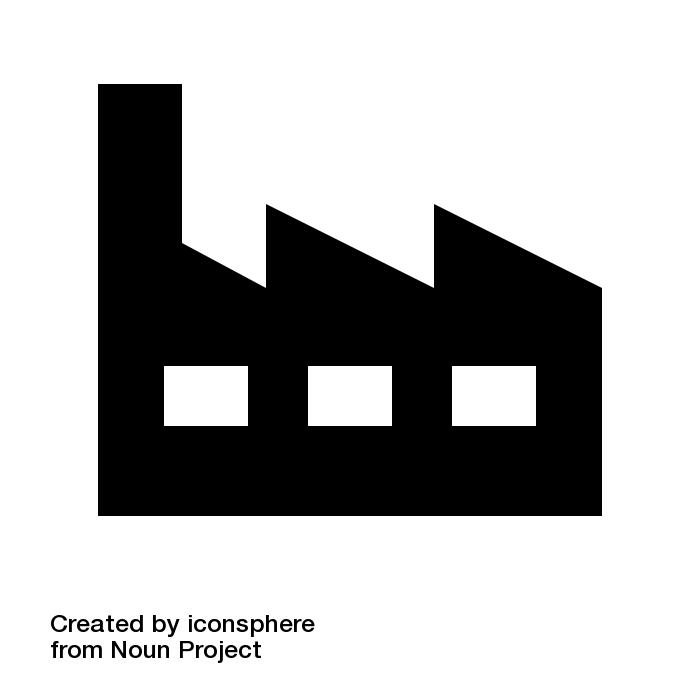 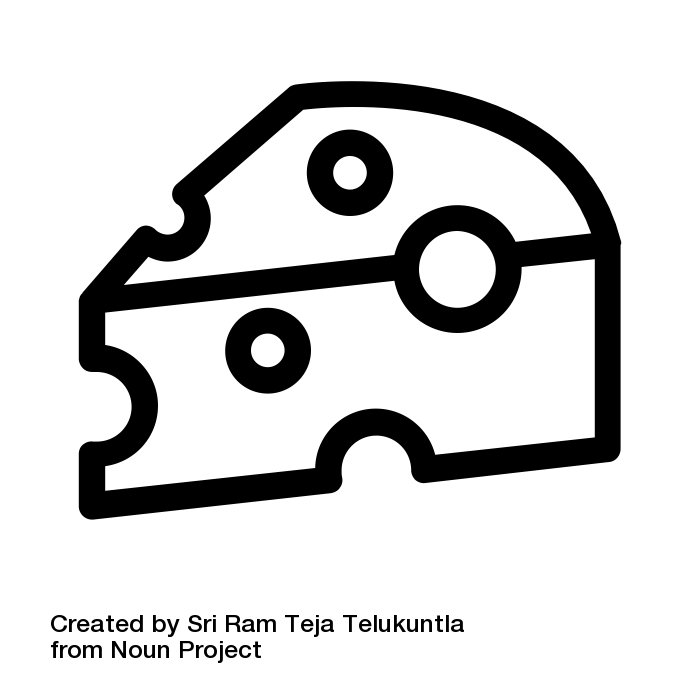 The milk is pasteurised or made into cheese
Milk from cows born and raised in the UK
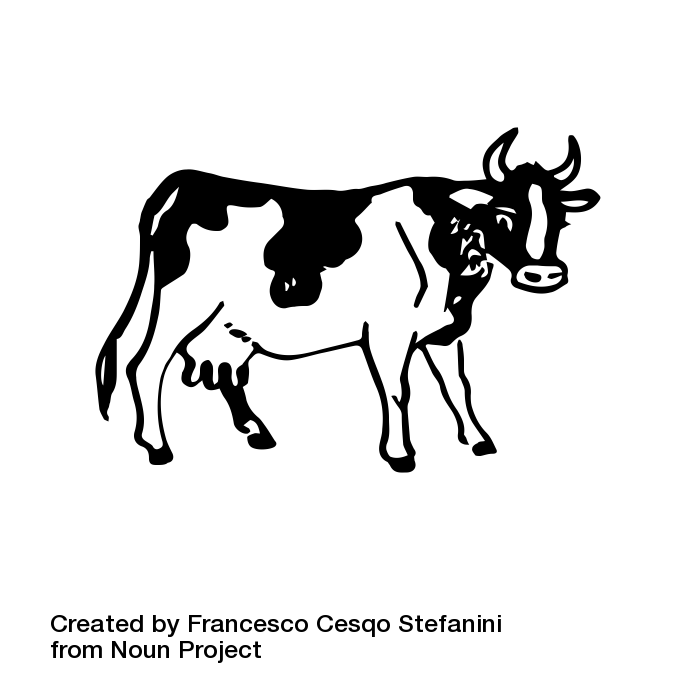 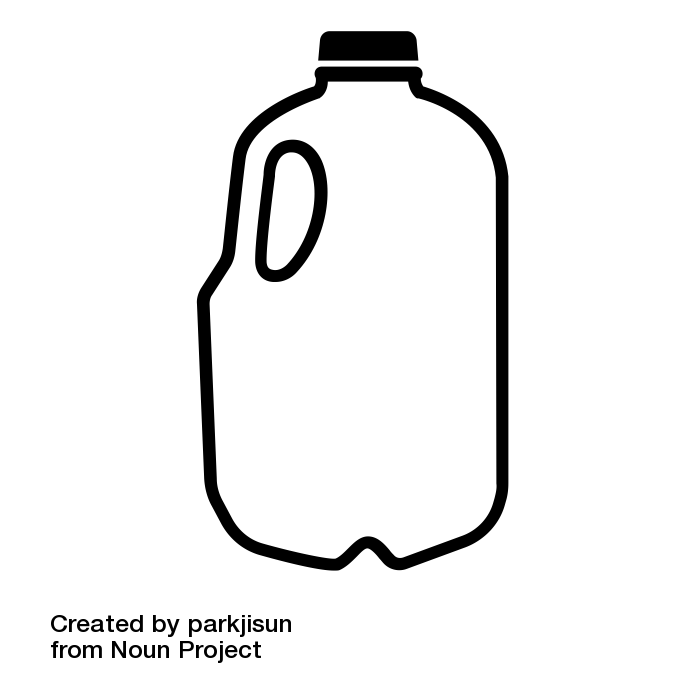 Bilateral cumulation with the EU applies as processing goes beyond insufficient processing
.
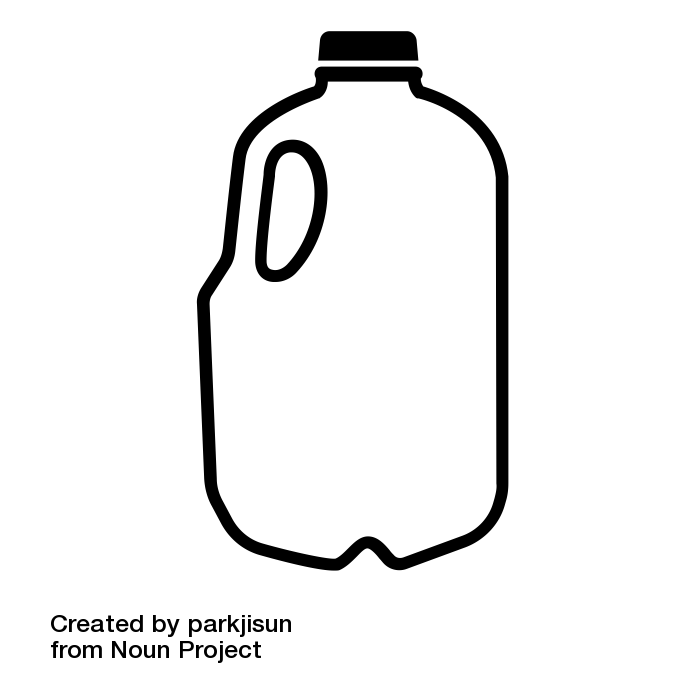 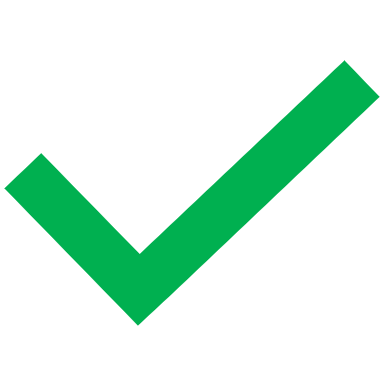 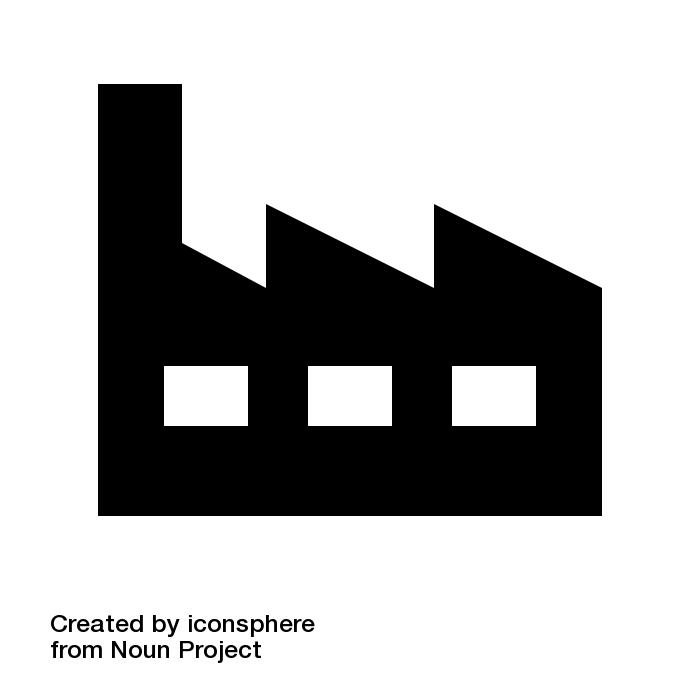 The milk is processed
Milk from imported EU dairy cows
Yogurt is produced. The weight of the sugar used does not exceed 20% the weight of the yogurt.
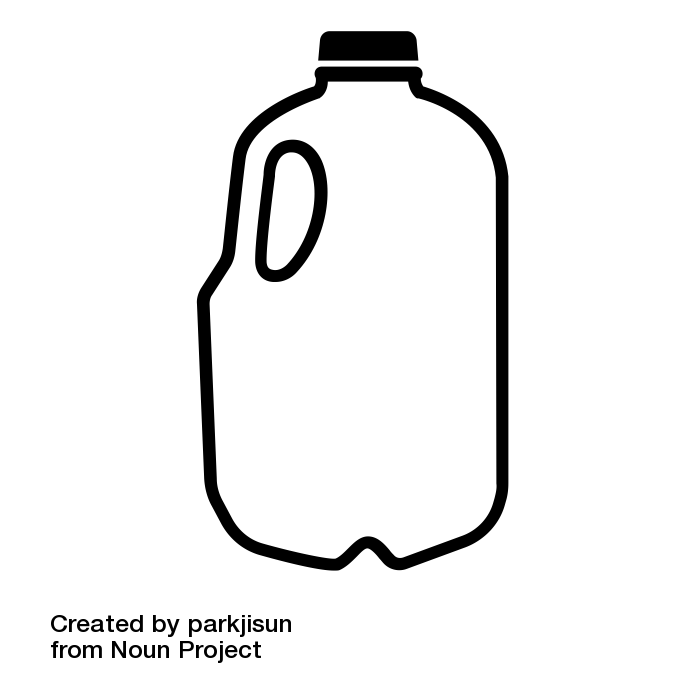 Use of non-UK or EU sugar is permitted if it does not exceed the weight thresholds
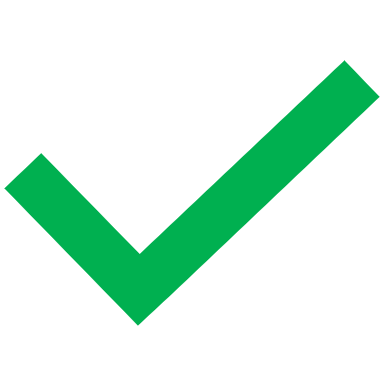 Milk from the UK and refined cane sugar from Belize
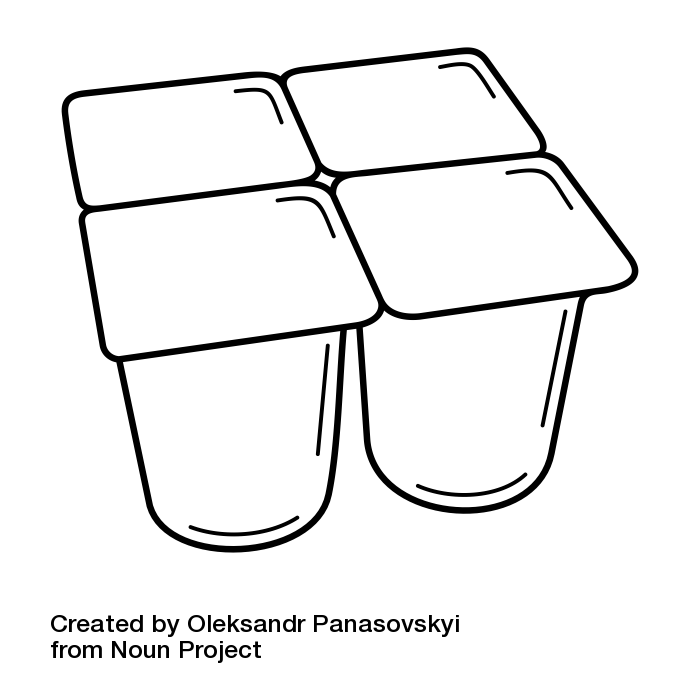 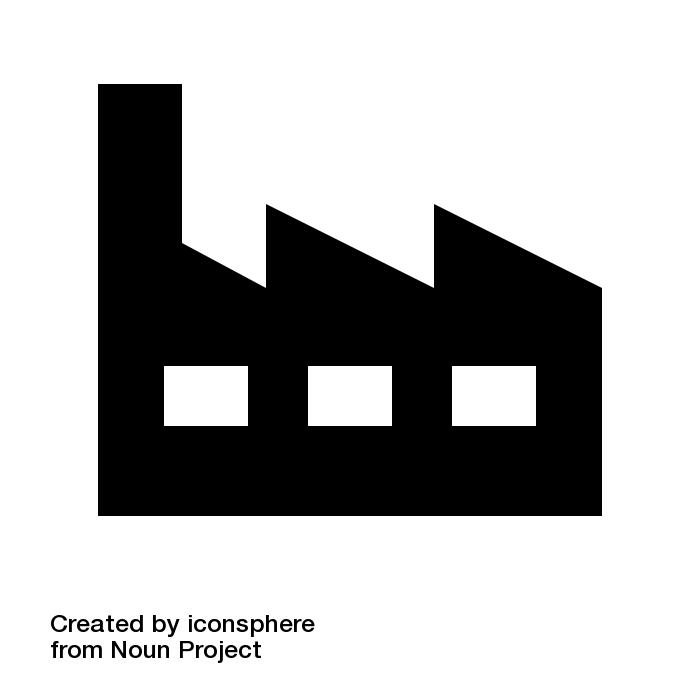 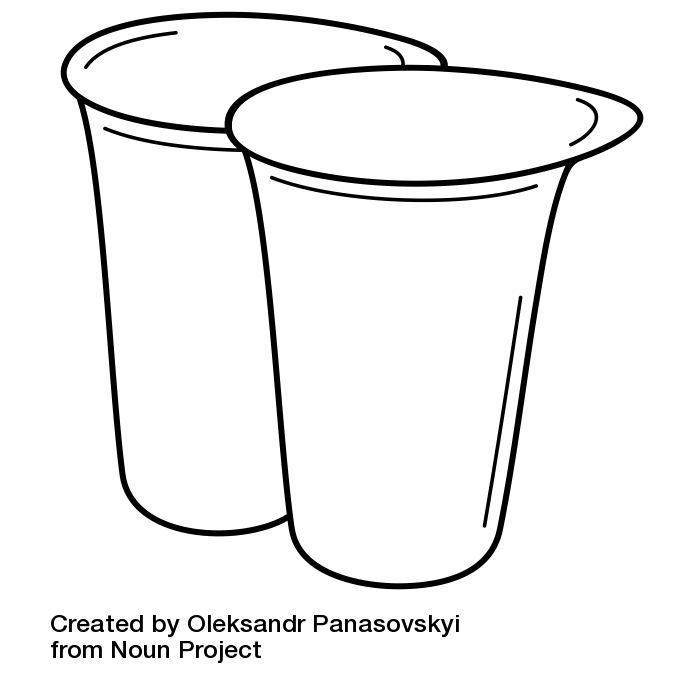 Bilateral cumulation with the EU does not apply as 'labelling' is an insufficient process
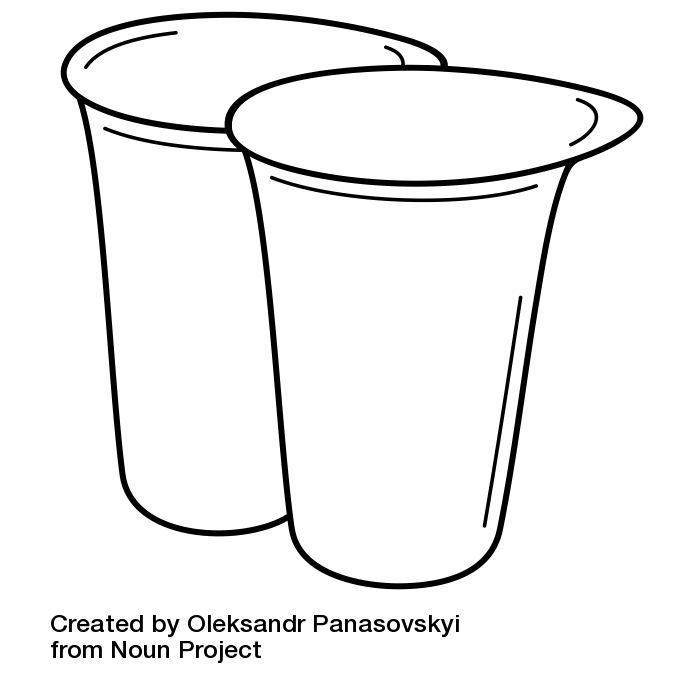 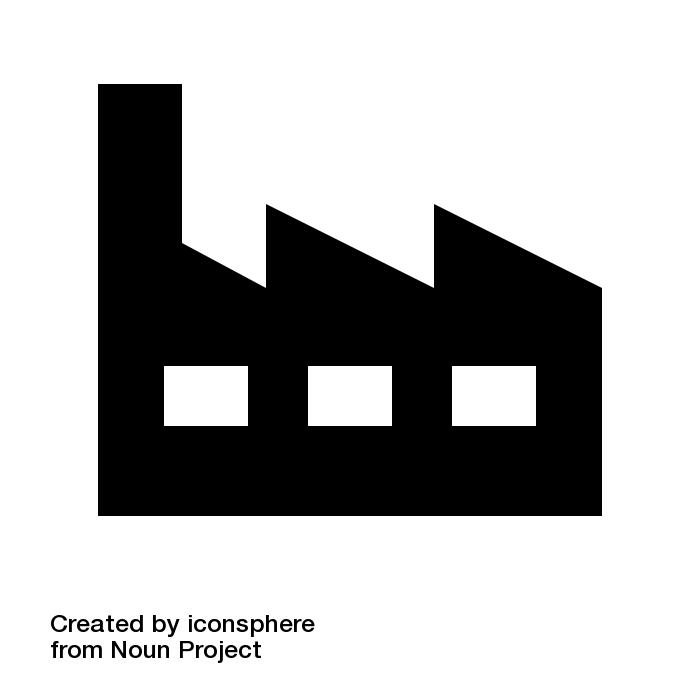 Bulk yoghurt from the EU
The yoghurt is only labelled
Example 4 – Flour products of Chapters 11 (Products of the milling industry; malt; starches; inulin; wheat gluten) and 19 (Preparations of cereals, flour, starch or milk; pastrycooks’ products)
Products of the milling industry must be wholly obtained which means produced from UK-originating cereals. Preparations of cereals in Chapter 19 can use imported cereals, flours and other products of the milling industry. There are, however, restrictions on non-originating meat, fish, aquatic invertebrates, rice, starches, inulin and sugar. Dairy used must be wholly obtained which means that all dairy inputs must be obtained from live animals raised in the UK Bilateral cumulation would allow the use of EU content if processing goes beyond insufficient.
Sufficient Processing? (PSR)
Ingredients
UK Processing
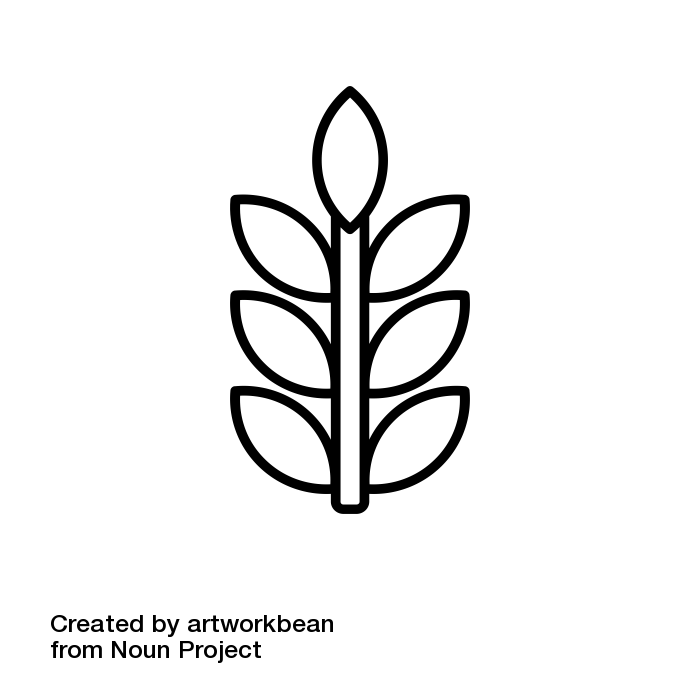 The rules has not been met as cereals imported from outside the UK or EU cannot be used when directly exporting flour.
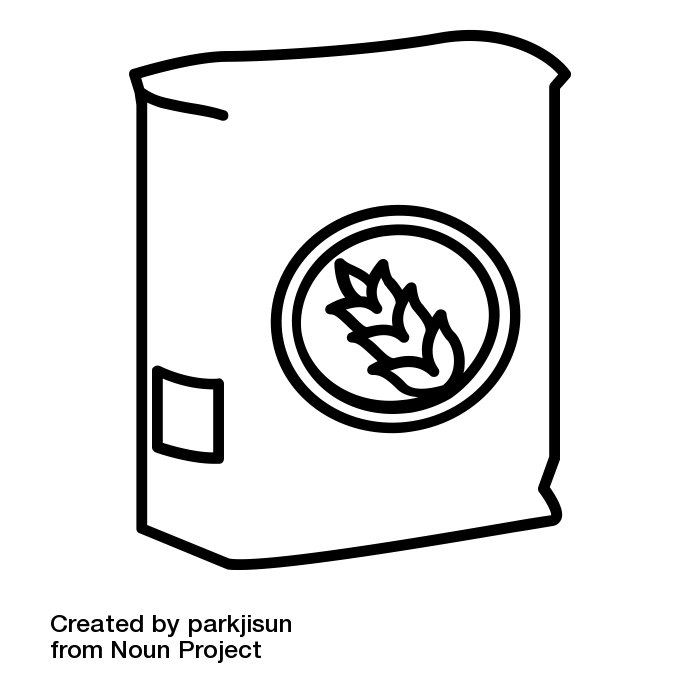 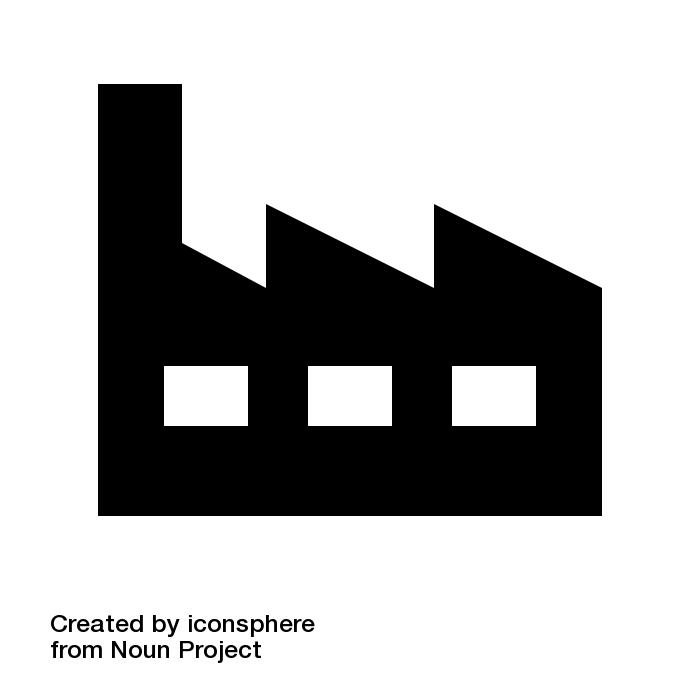 Wheat from Canada
Factory produces flour
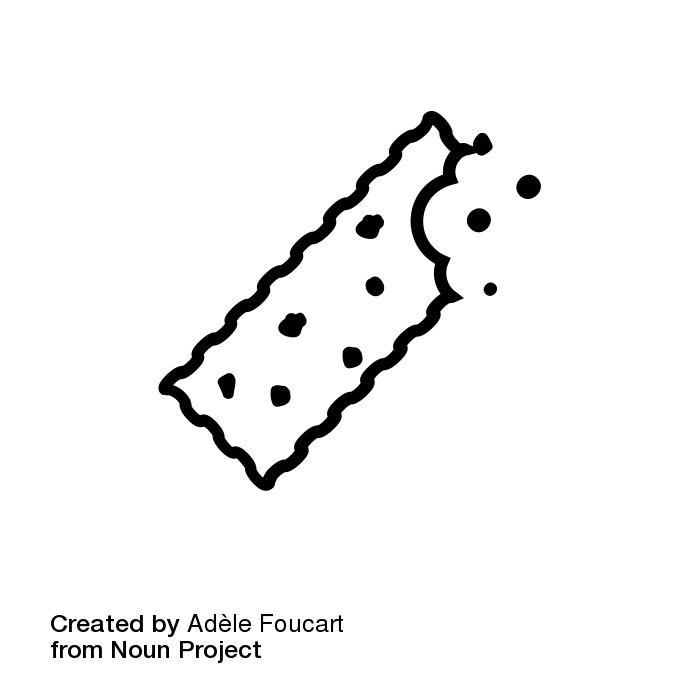 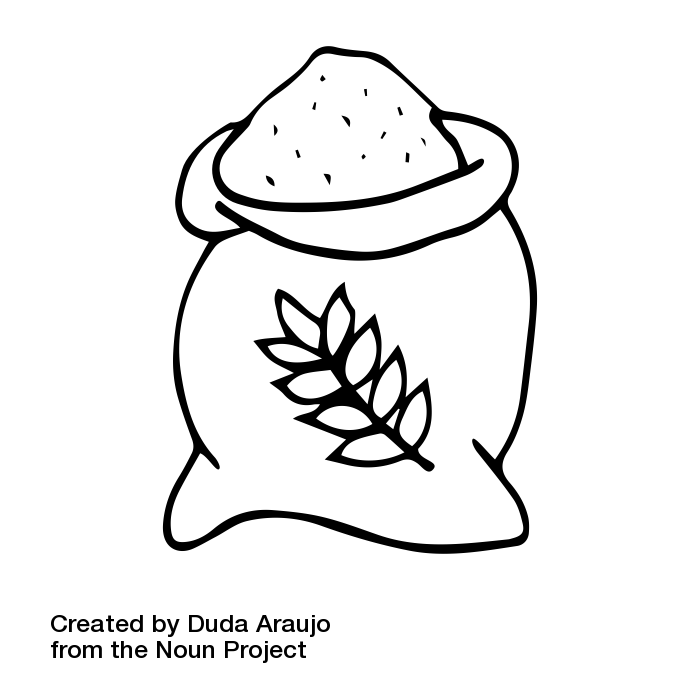 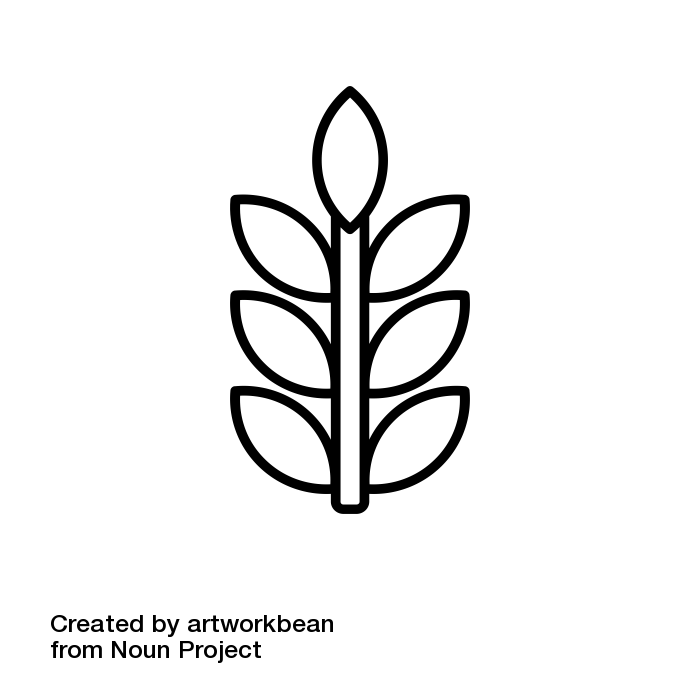 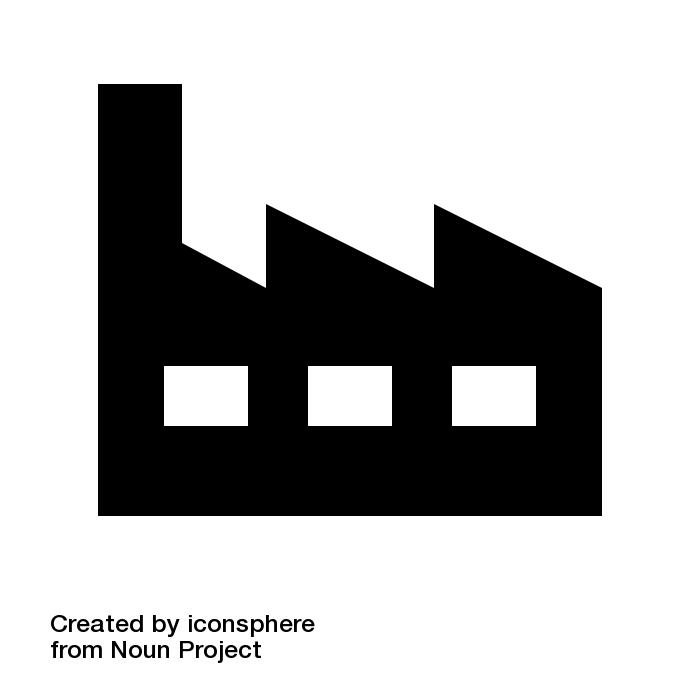 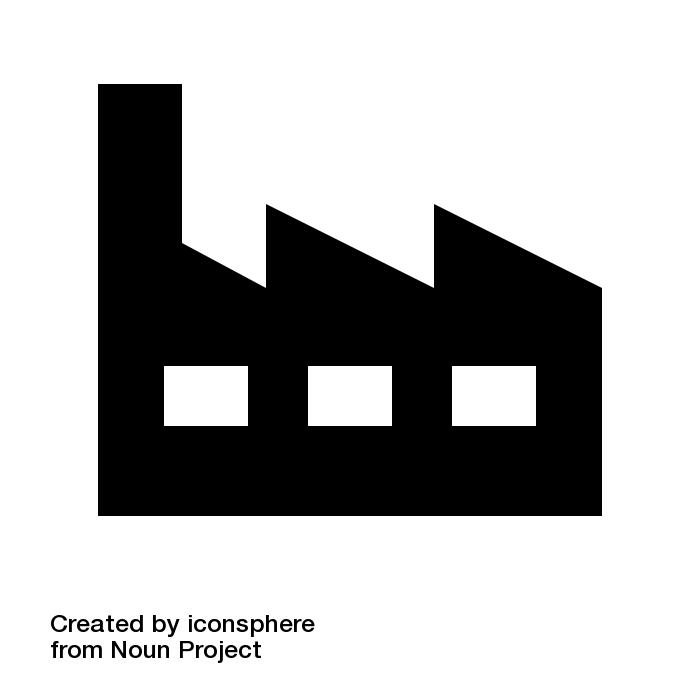 Wheat from Canada
Factory produces cereal bars
Factory puffs wheat
The rules has been met for products manufactured from wheat imported from outside the UK and EU provided the dairy used is from the UK or EU and non-originating weight thresholds for sugar are met.
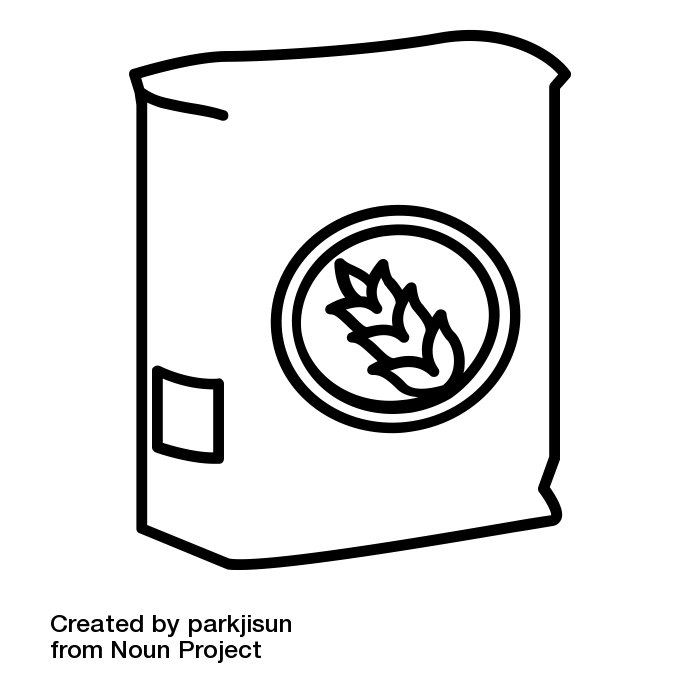 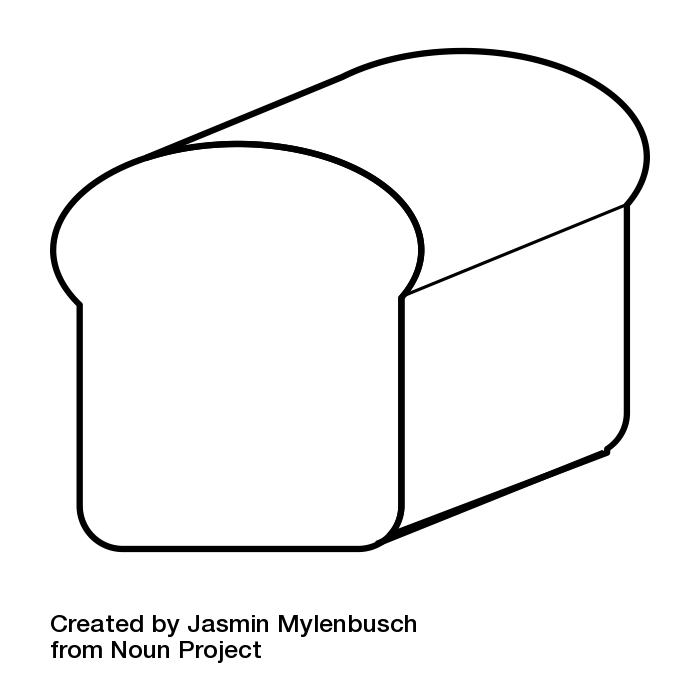 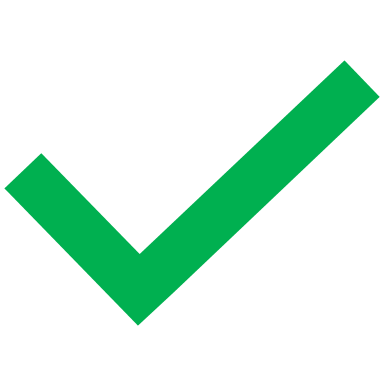 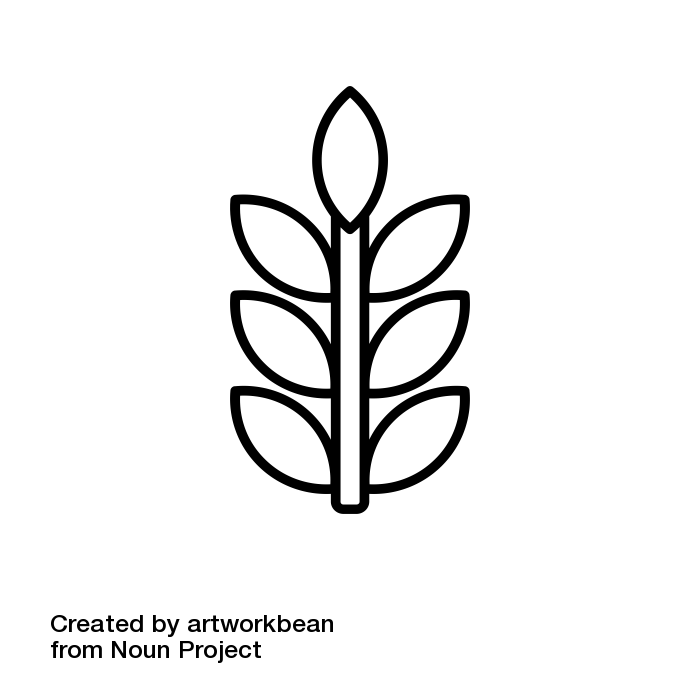 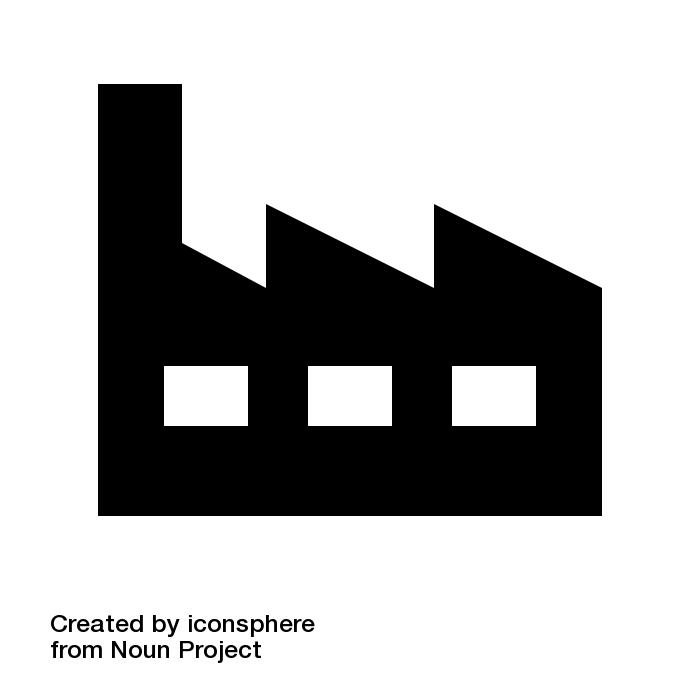 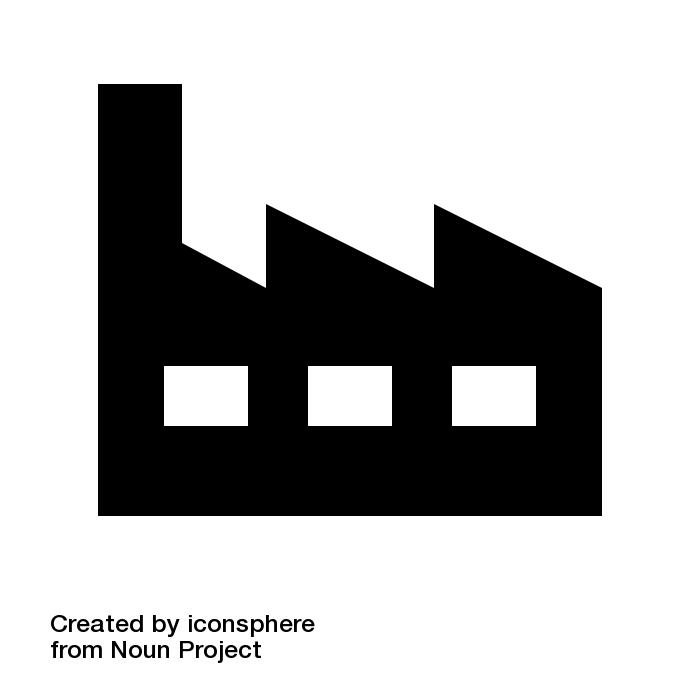 Wheat from Canada
Factory produces flour
Factory produces bread
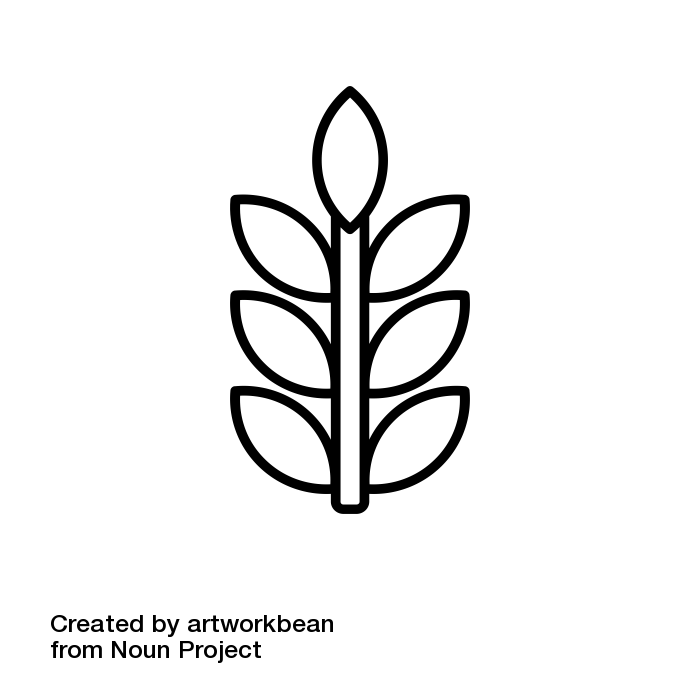 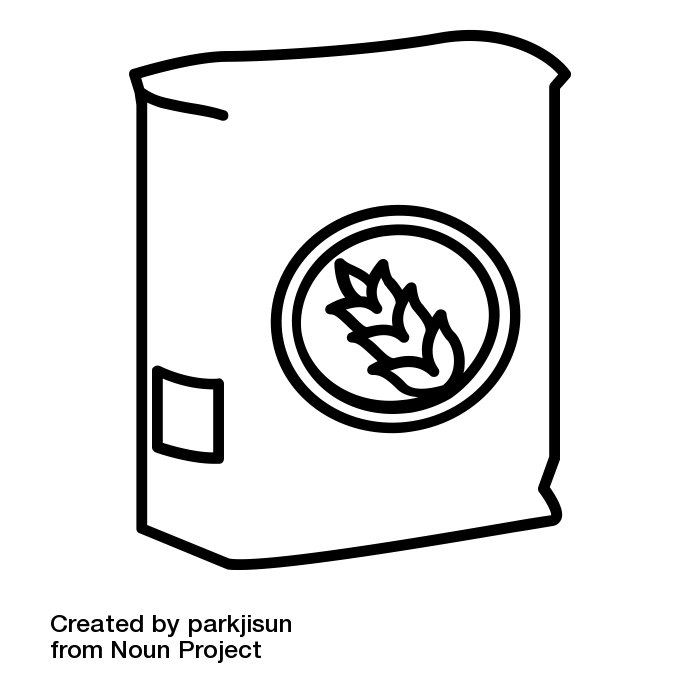 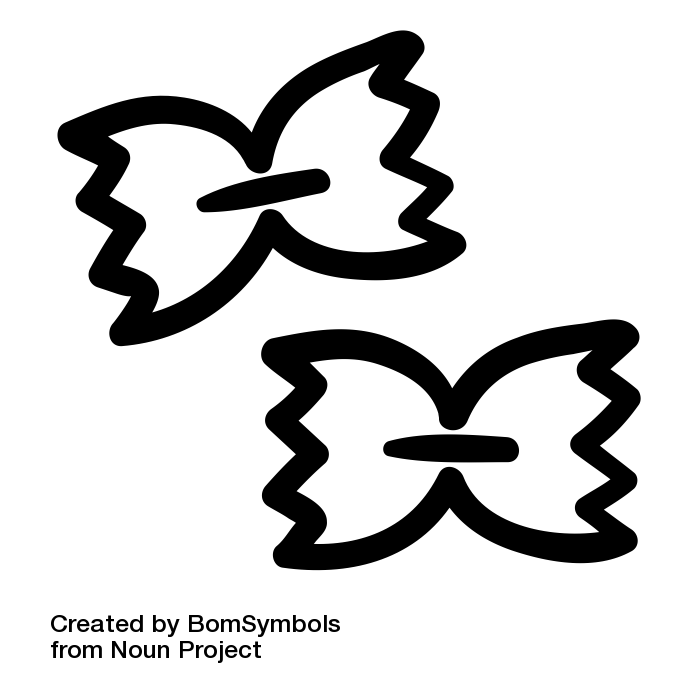 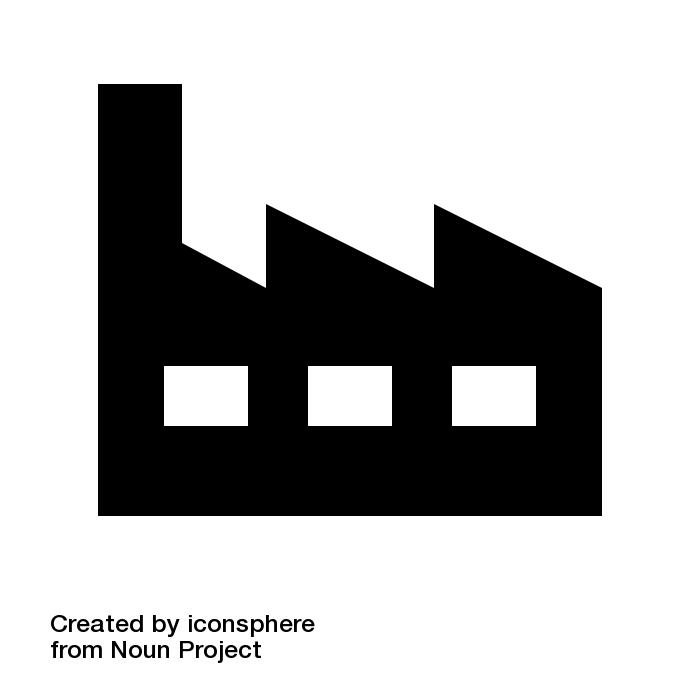 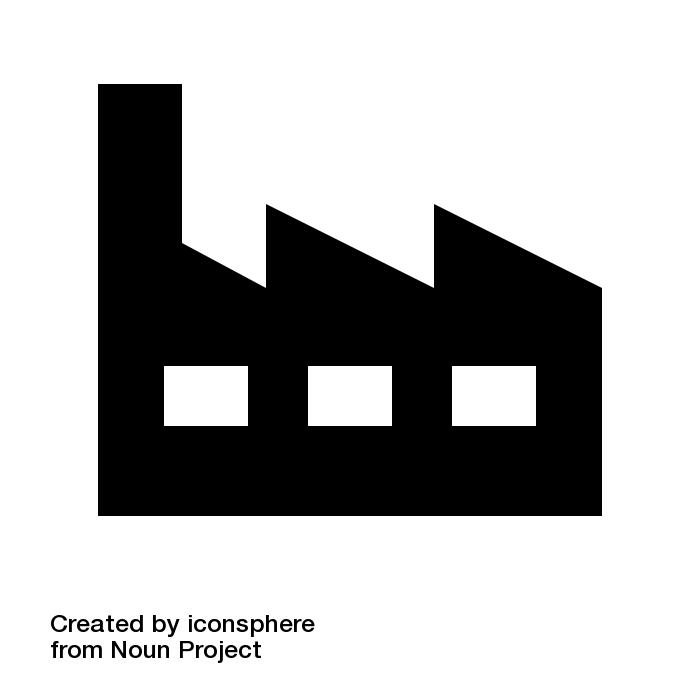 Wheat from Canada
Factory produces flour
Factory produces pasta
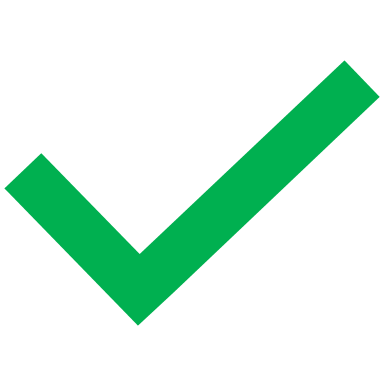 The rule has been met as imported flour from outside the UK and EU can be used
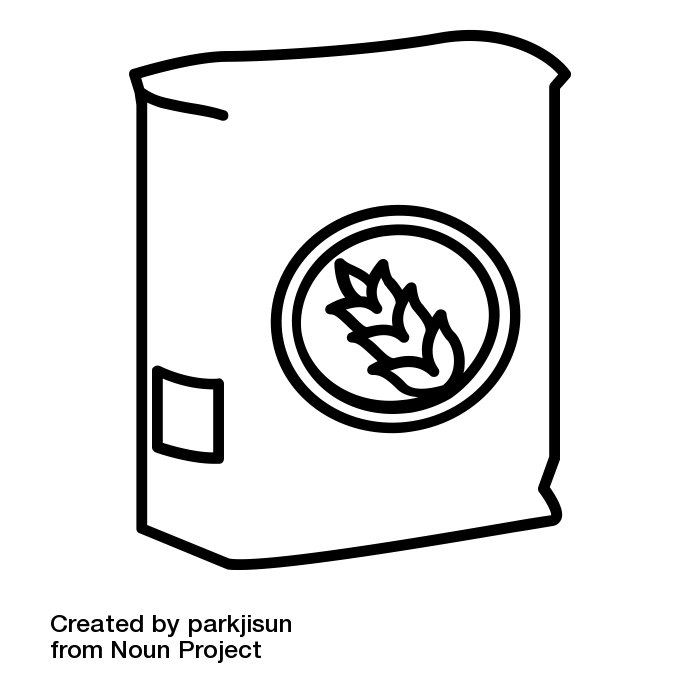 Flour from Turkey
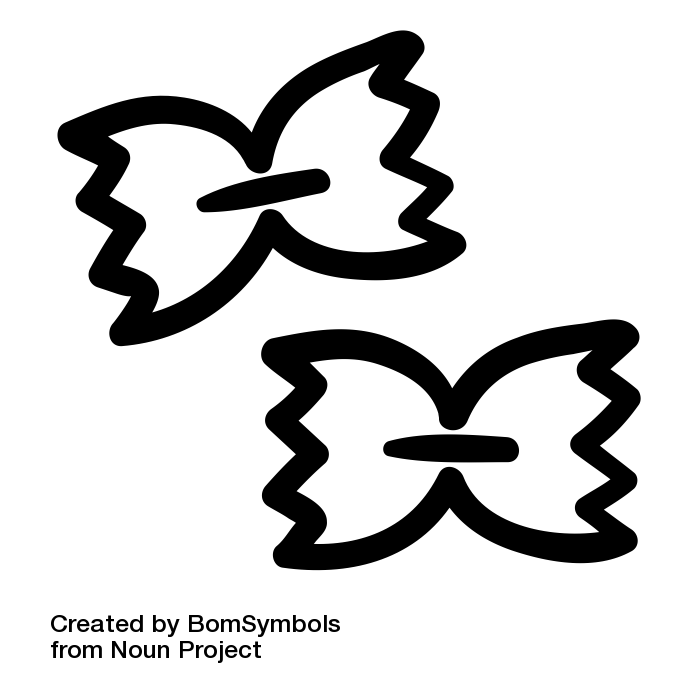 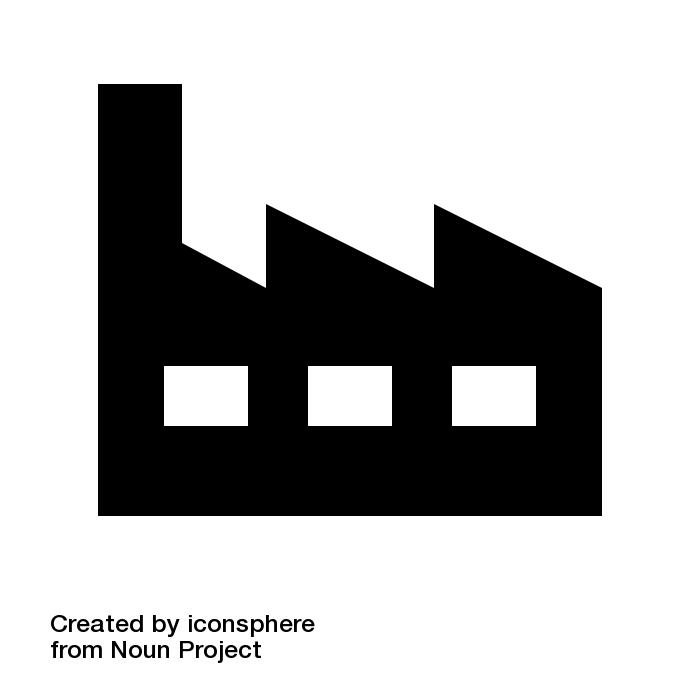 Factory turns into pasta
Example 5 –  Fruit, nut and vegetable products of Chapters 7 (Edible vegetables and certain roots and tubers) and 8 (Edible fruit and nuts; peel of citrus fruit or melons)
The rule for these chapters is wholly obtained which means that all vegetables and fruit must be grown and harvested in the UK. Bilateral cumulation would allow the use of EU content if processing goes beyond insufficient. The rule for Chapter 8 also states that non-originating sugar cannot exceed 20% of the weight of your final product.
UK Processing
Ingredients
Sufficient Processing? (PSR)
Bilateral cumulation with the EU applies as automated processing goes beyond insufficient.
Mixed vegetables
 from the UK and EU
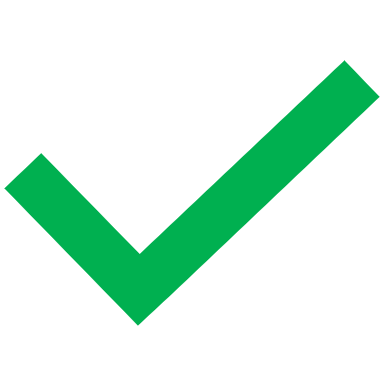 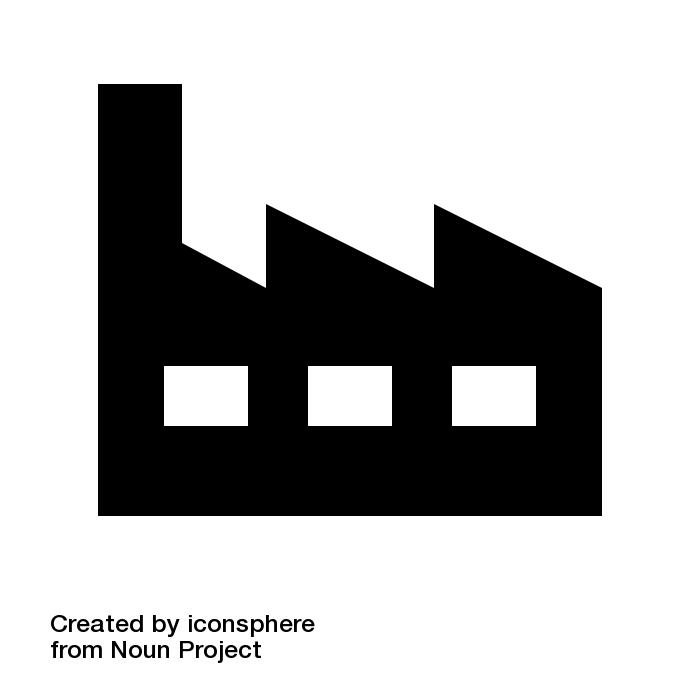 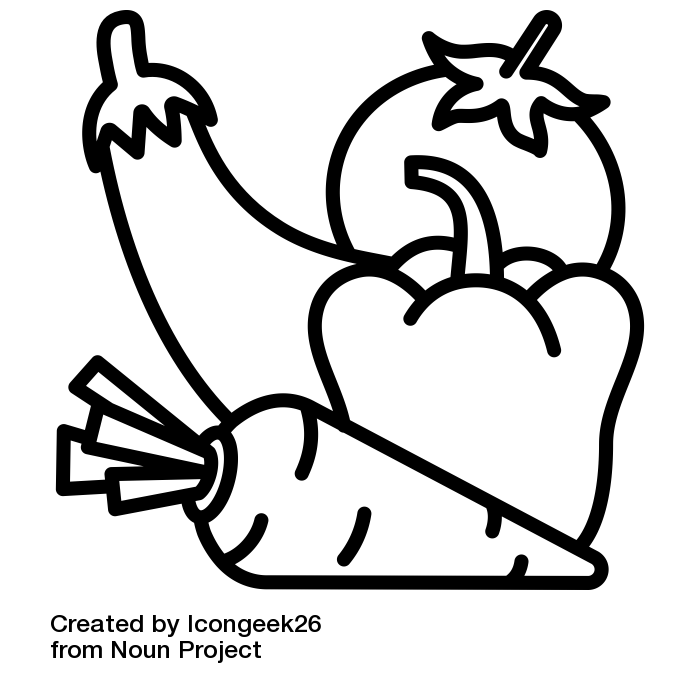 Vegetables are diced, mixed and packaged with machinery installed for that specific purpose
Vegetables produced from imported seeds, bulbs, cuttings etc. can be considered wholly obtained
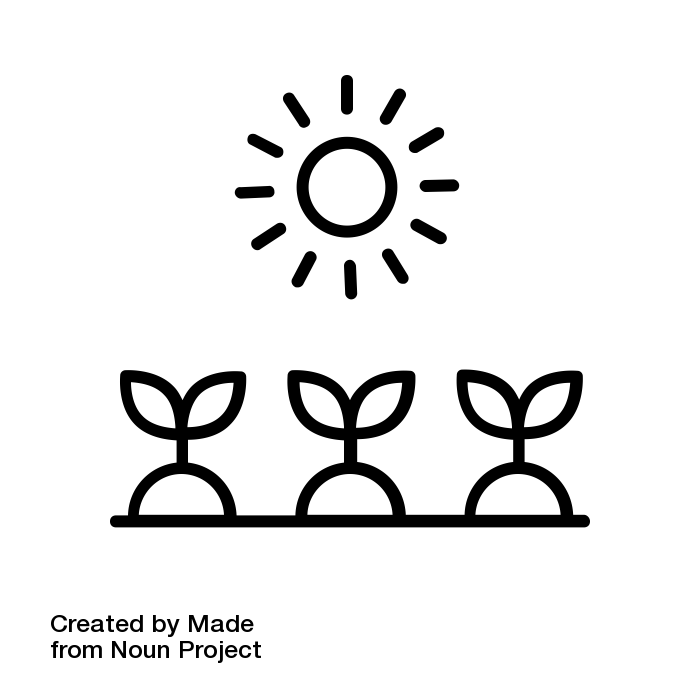 Vegetable seeds from outside UK or EU
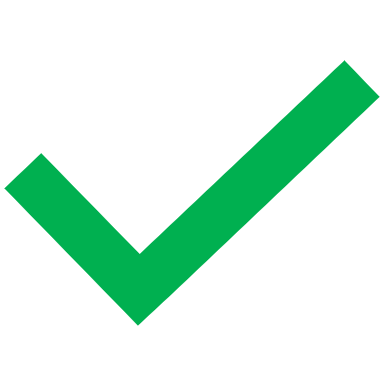 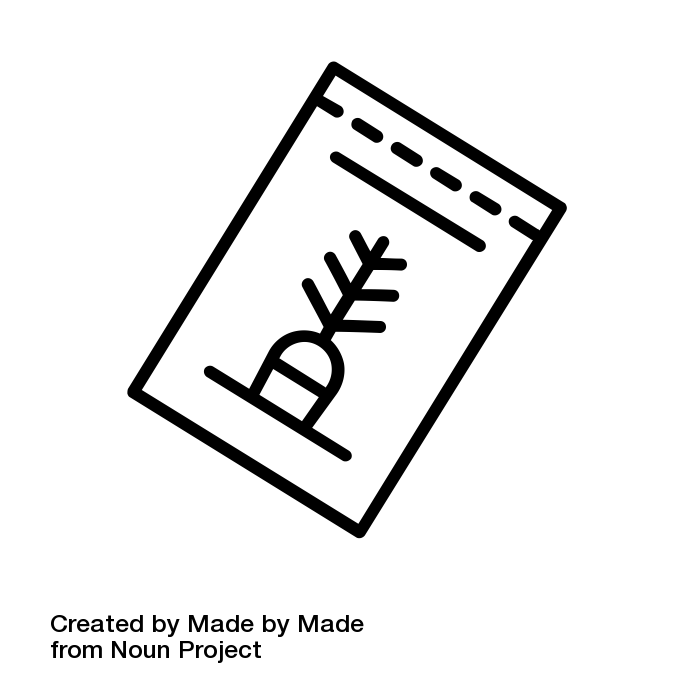 Vegetables are grown and harvested in UK
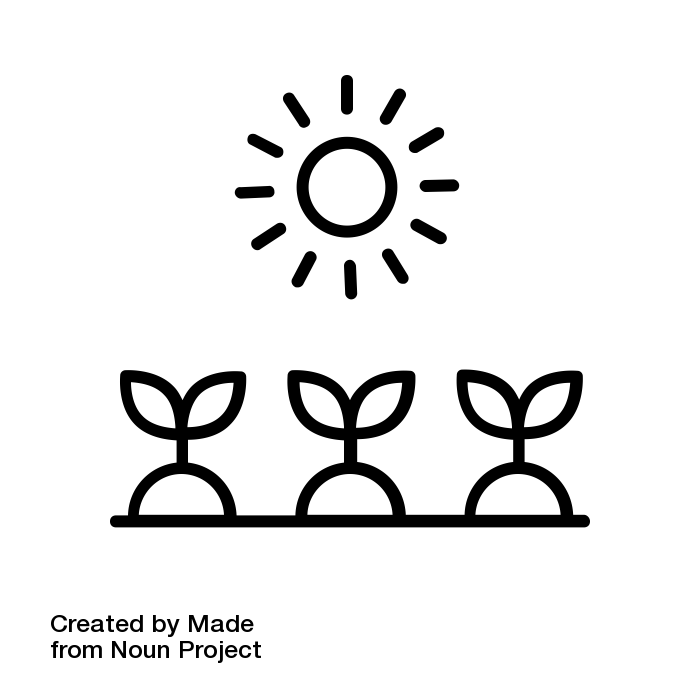 Bananas are imported from the EU
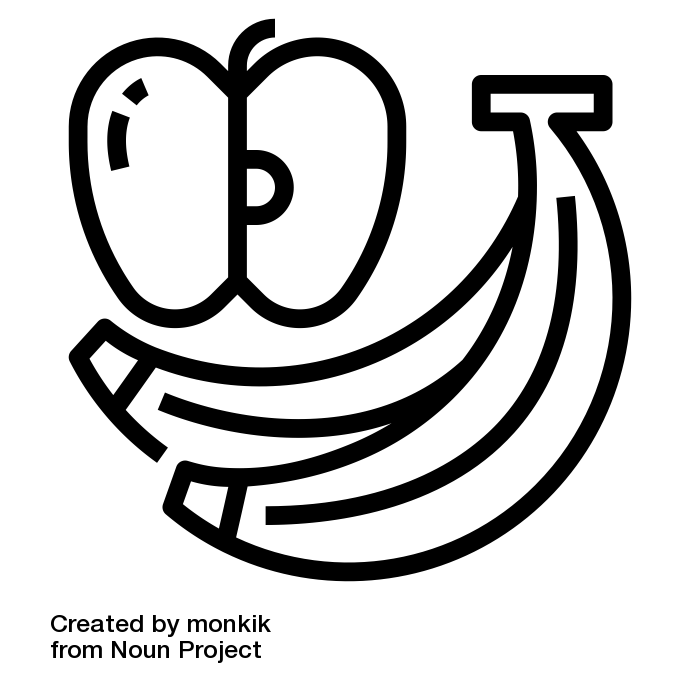 The rules has not been met for bananas as EU originating content must be further processed
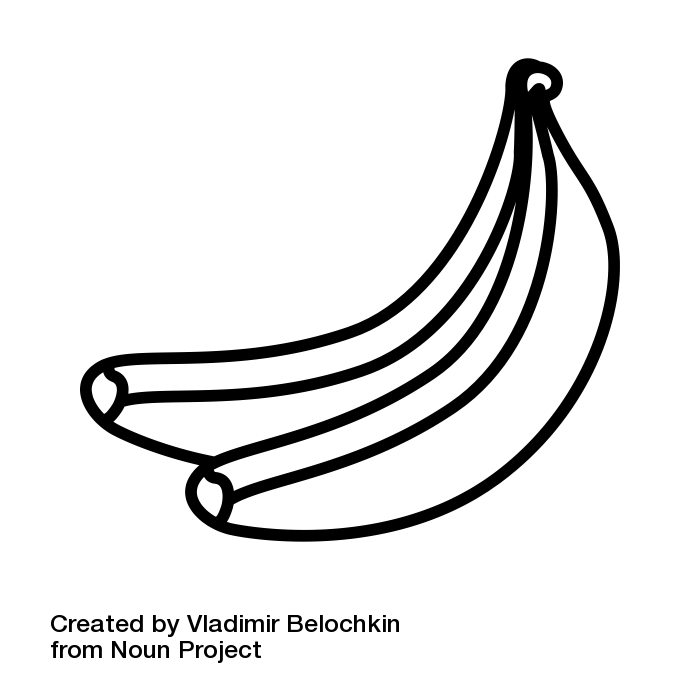 A wholesaler combines bananas with other UK-grown fresh fruit for onward export
Nuts are imported from the EU
Bilateral cumulation does not apply as 'shelling' is an insufficient process
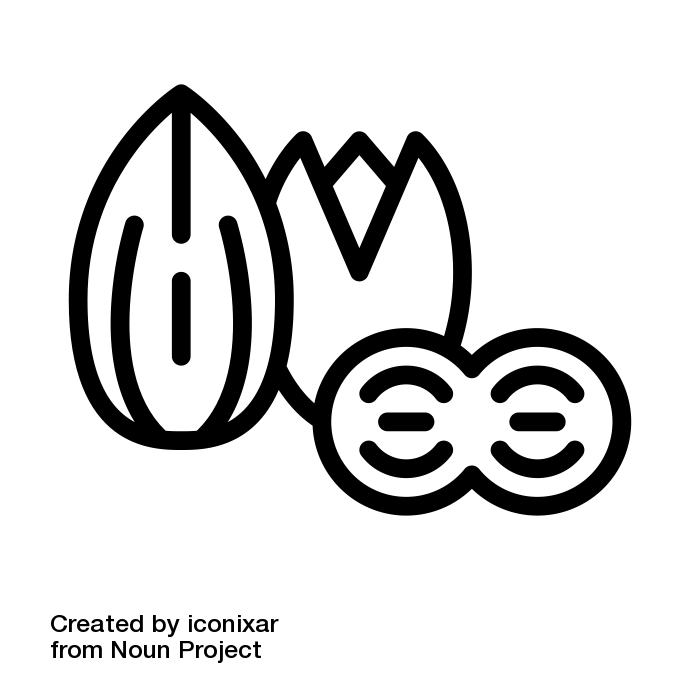 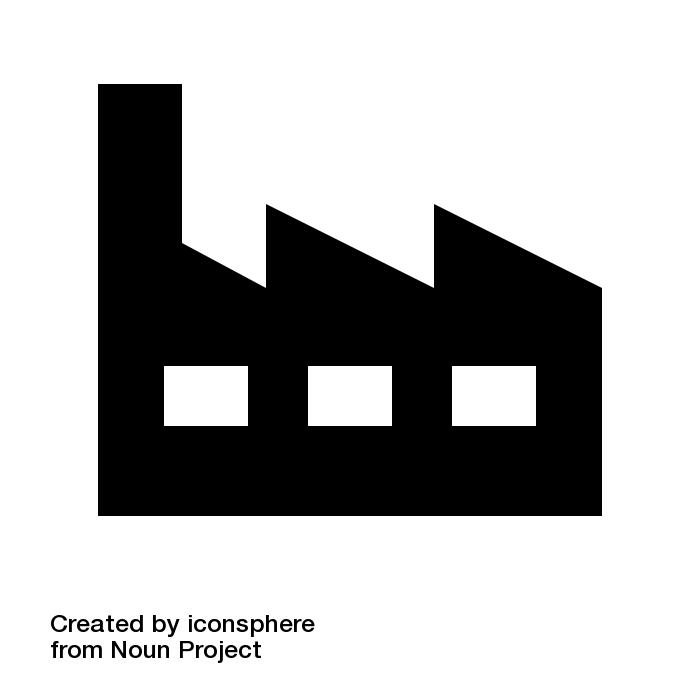 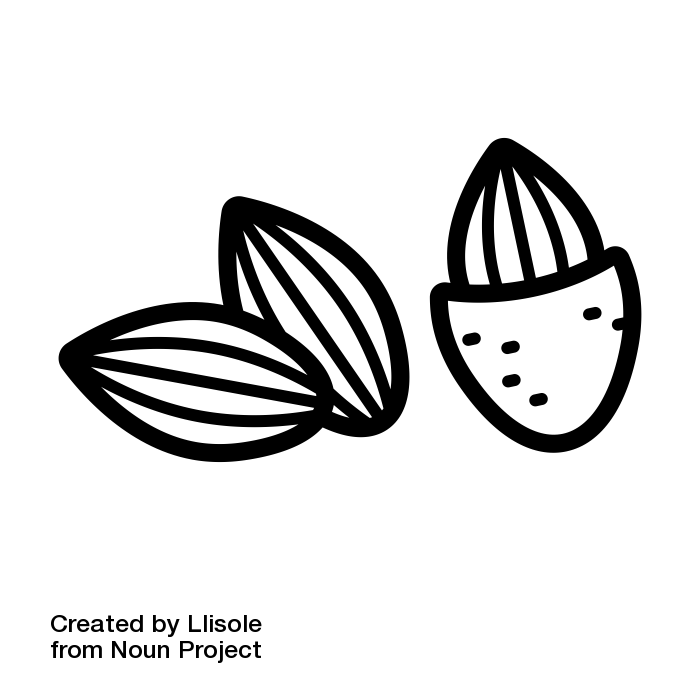 Nuts are shelled
Example 6 –  Processed Fruit, nut and vegetable products of Chapters 20 (preperations of vegetbales, fruit, nuts or other parts of plants)
The rule for this chapter is change of heading which means that fruit, nut and vegetables from chapter 7 and 8 can be imported as well as processed fruit, nut and vegetables from different headings within chapter 20. There are, however, wholly obtained requirements for tomatoes and mushroom meaning they need to be grown and harvested in the UK. The rule also states that non-originating sugar cannot exceed 40% of the weight of your final product. Bilateral cumulation would allow the use of EU content if processing goes beyond insufficient.
UK Processing
Ingredients
Sufficient Processing? (PSR)
Bilateral cumulation with the EU applies as processing goes beyond insufficient. Therefore, even though tomatoes need to be wholly obtained, the rule is met.
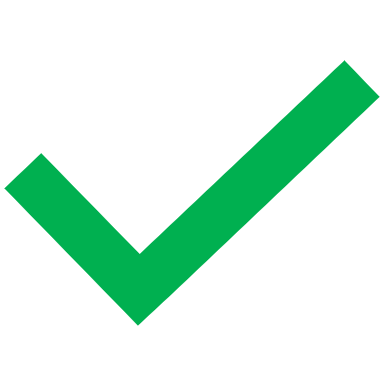 Tomatoes are processed into tinned tomatoes
Tomatoes
 from the UK and EU
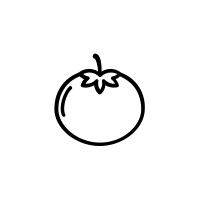 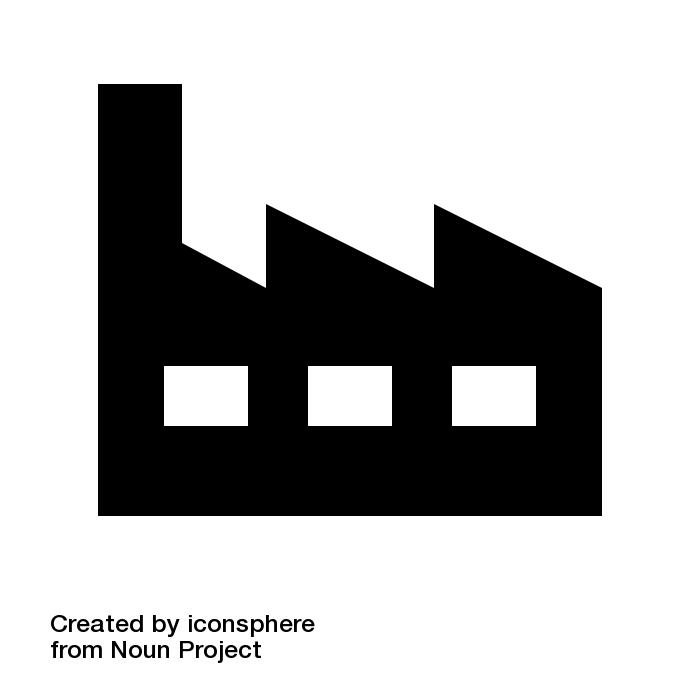 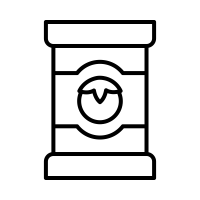 The rules has been met as imported oranges from outside the UK and EU can be used provided non-originating weight thresholds for sugar are met
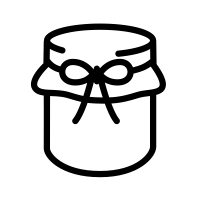 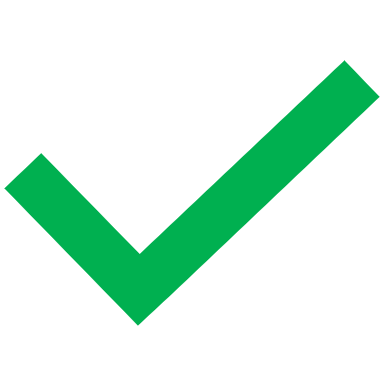 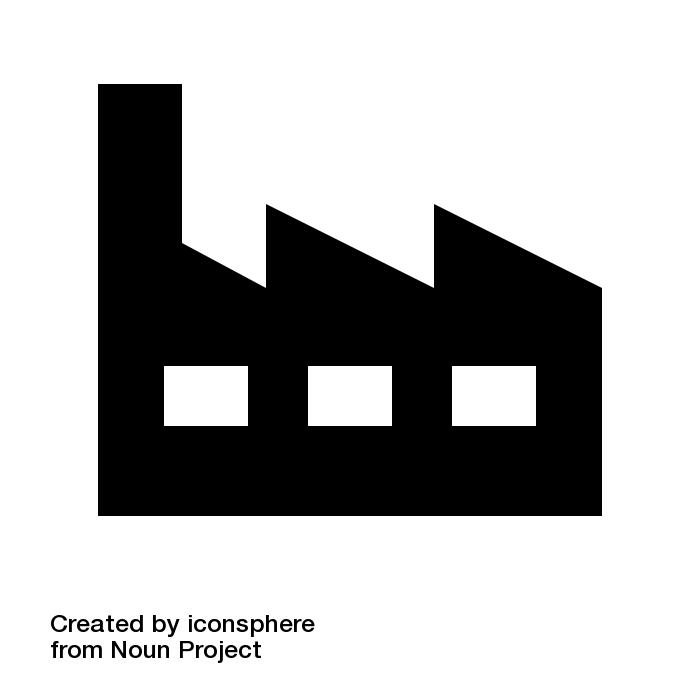 Oranges from Morocco
Oranges are processed into marmalade
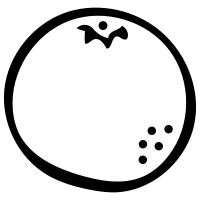 The rules has not been met as imported mushrooms from outside the UK or EU cannot be used due to the wholly obtaiend requirement for mushrooms
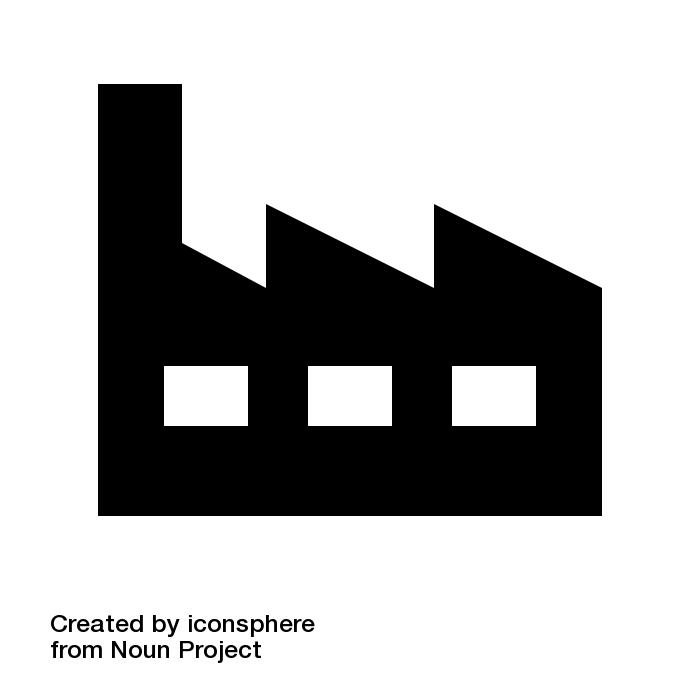 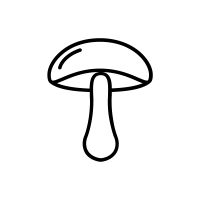 Mushrooms from China
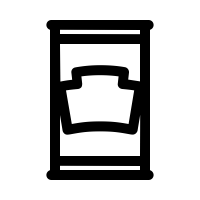 Mushrooms are processed into tinned mushrooms
Mixed fruit from the UK, EU and Brazil
The rules has been met as imported fruit from outside the UK and EU can be used provided non-originating weight thresholds for sugar are met
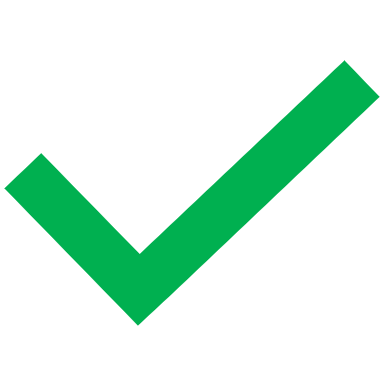 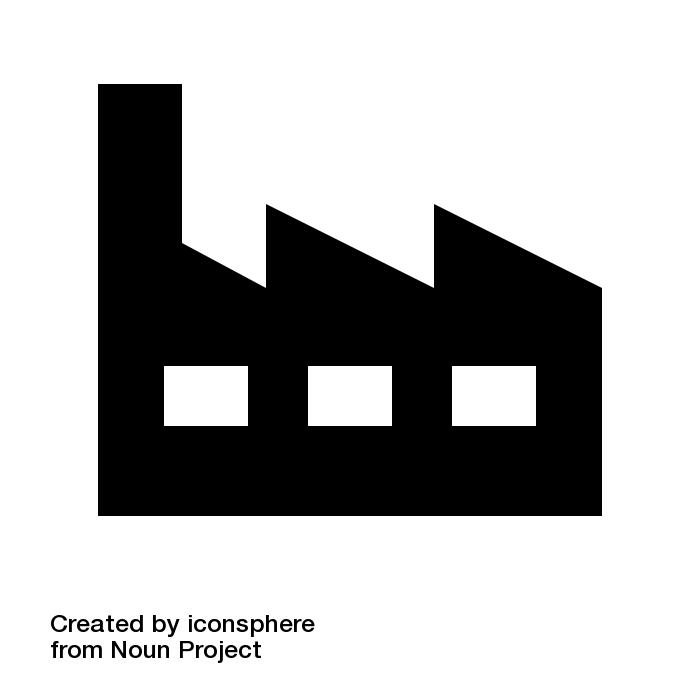 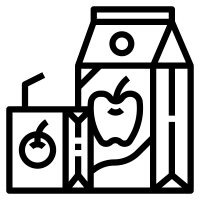 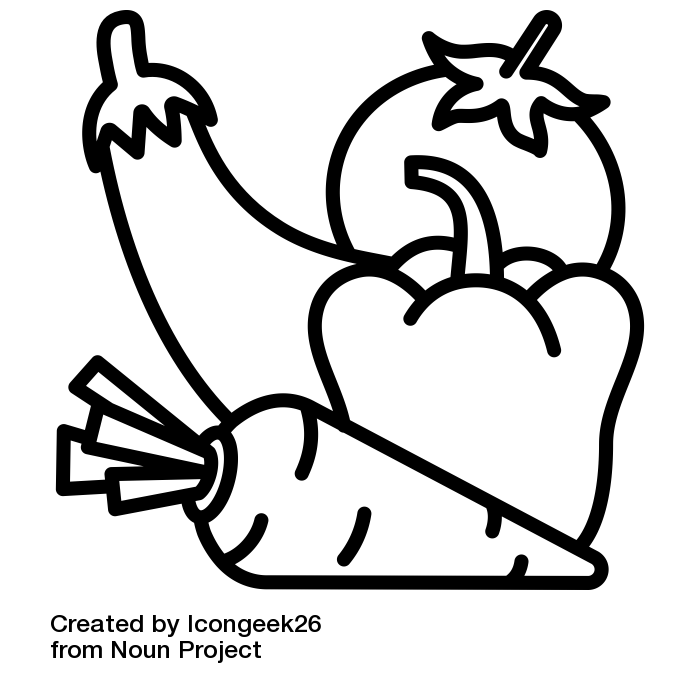 Fruit is processed into fruit juice
Example 7 –  Chocolate products of Chapter 18 (Cocoa and cocoa preparations)
Chocolate of 1806 has a change of heading rule, with requirements for wholly obtained dairy and non-originating sugar not exceeding 40% of the weight or 30% of the value. Bilateral cumulation would allow the use of EU content if processing goes beyond insufficient.
UK Processing
Ingredients
Sufficient Processing? (PSR)
Cocoa beans from Ghana, refined beet sugar from the EU and milk from the UK
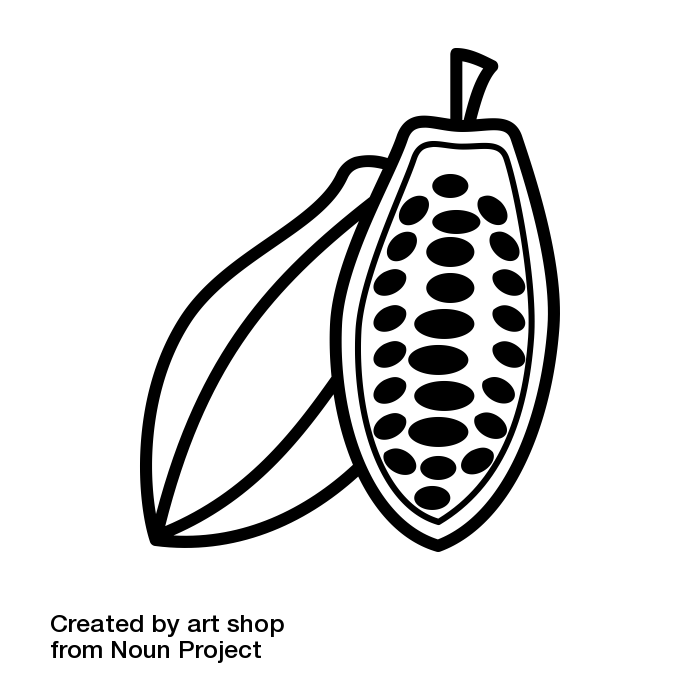 Bilateral cumulation with the EU applies and allows for EU sugar to be used when processed into a chocolate bar. A chocolate bar is in a different heading to cocoa beans so use of imported cocoa beans from outside UK and EU is permitted.
Beans are processed into a cocoa liquor and this is mixed with sugar and milk to produce chocolate.
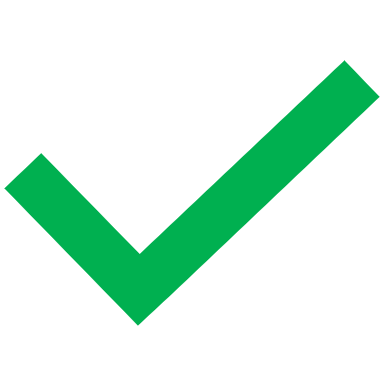 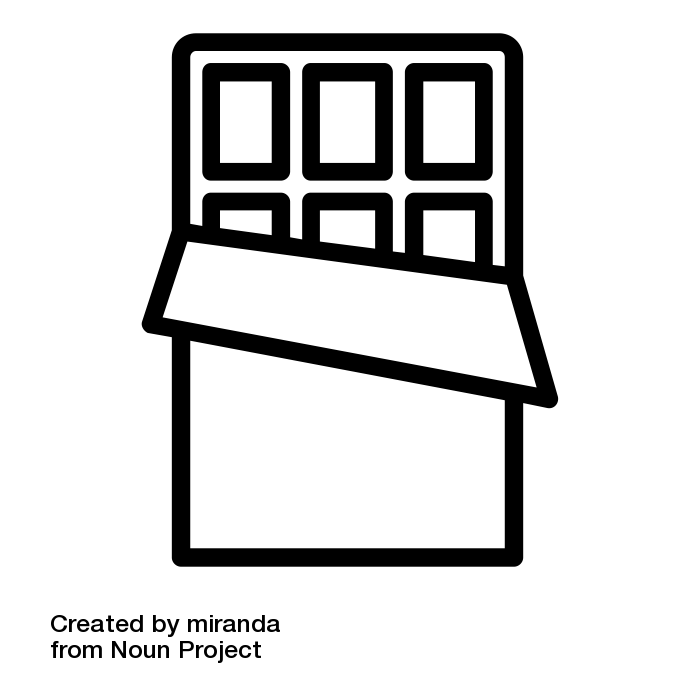 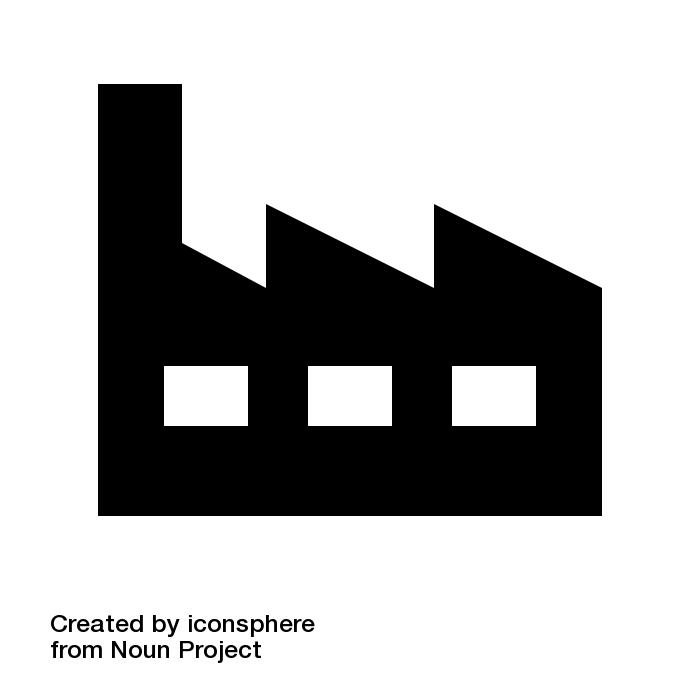 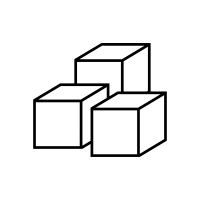 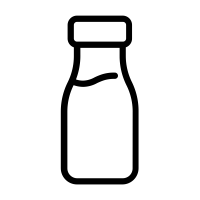 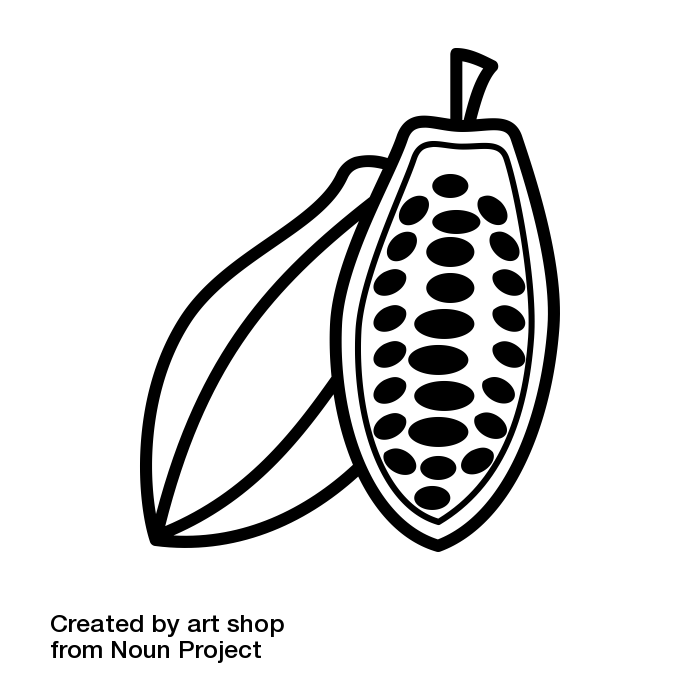 A chocolate bar is in a different heading to cocoa beans so use of imported cocoa beans s from outside UK and EU is permitted. Use of non UK or EU sugar is permitted if it does not exceed the weight or value thresholds.
Cocoa beans from Ghana, refined cane sugar from Belize and milk from the UK
Beans are processed into a cocoa liquor and this is mixed with sugar and milk to produce chocolate. The value of the sugar used does not exceed 30% the value of the chocolate bar.
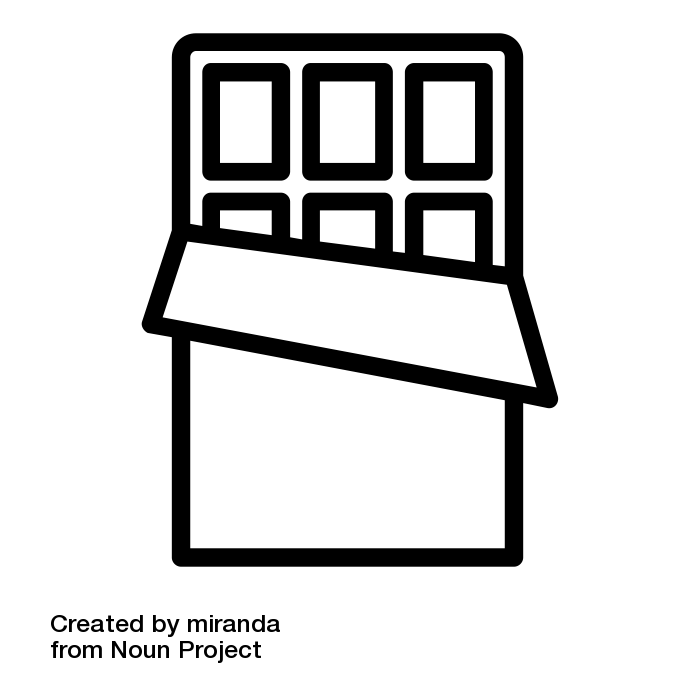 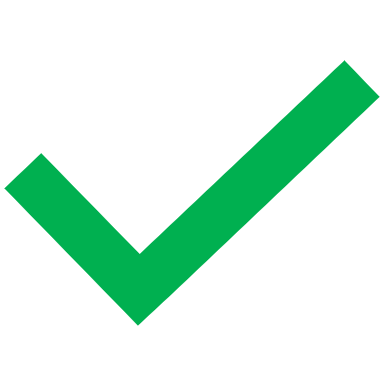 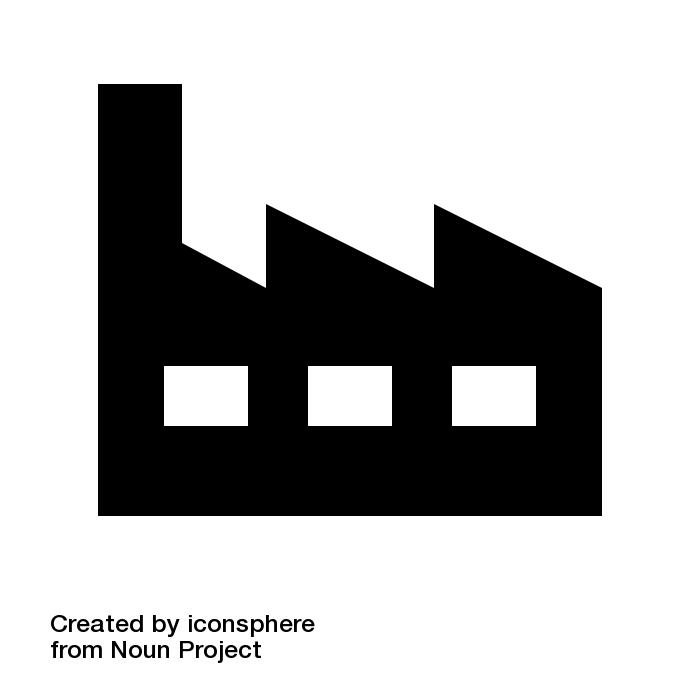 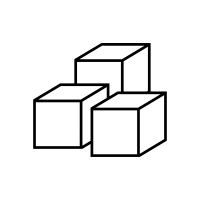 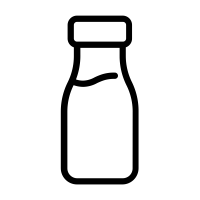 Cocoa beans from Ghana, refined beet sugar from the UK and refined cane from Belize and milk from the UK
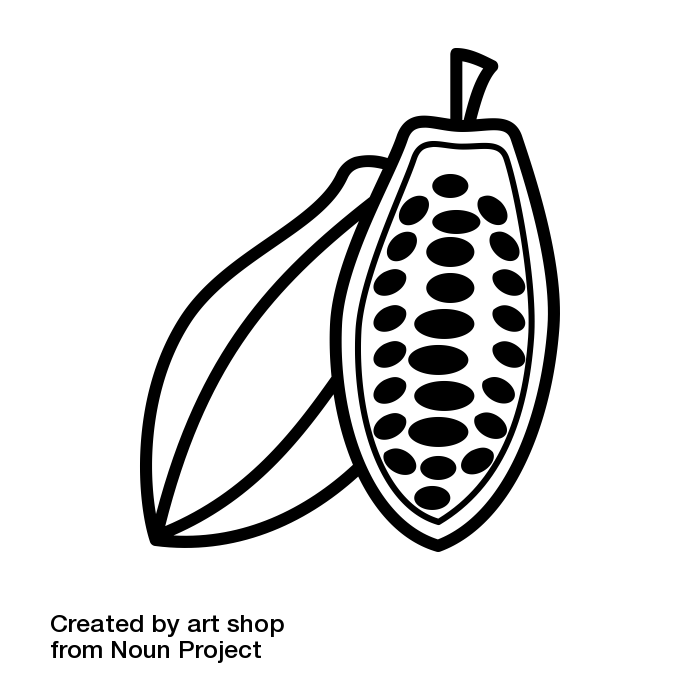 Beans are processed into a cocoa liquor and this is mixed with sugar and milk to produce chocolate. Half the sugar is EU beet sugar and half is cane sugar from Belize. If the total weight of sugar is 60% of the total weight of the chocolate bar, then 30% of the weight belongs to Belize sugar.
Bilateral cumulation with the EU applies and allows for EU beet sugar to be used. Use of sugar from Belize is permitted as long as it does not go beyond the weight or value thresholds. Meeting the threshold can be averaged over multiple shipments.
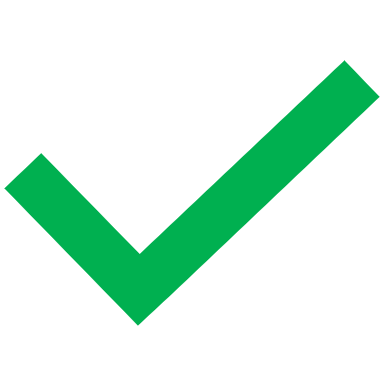 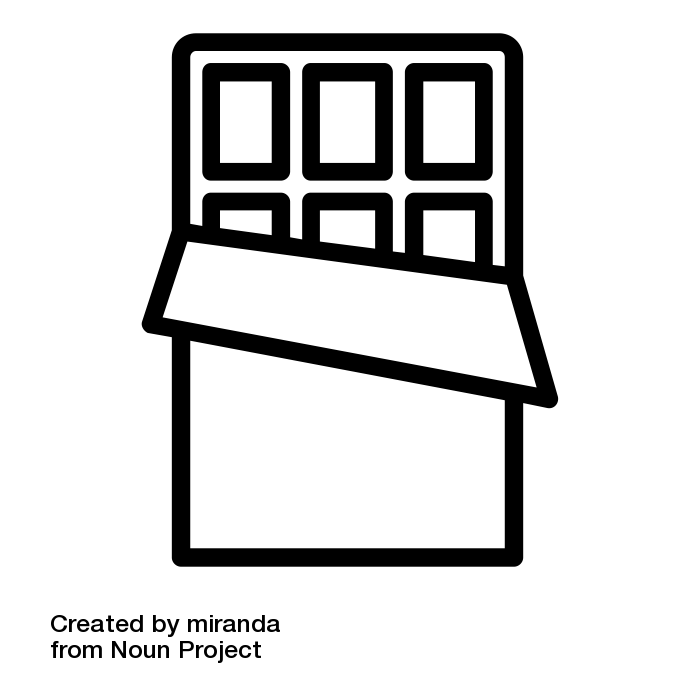 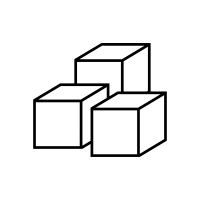 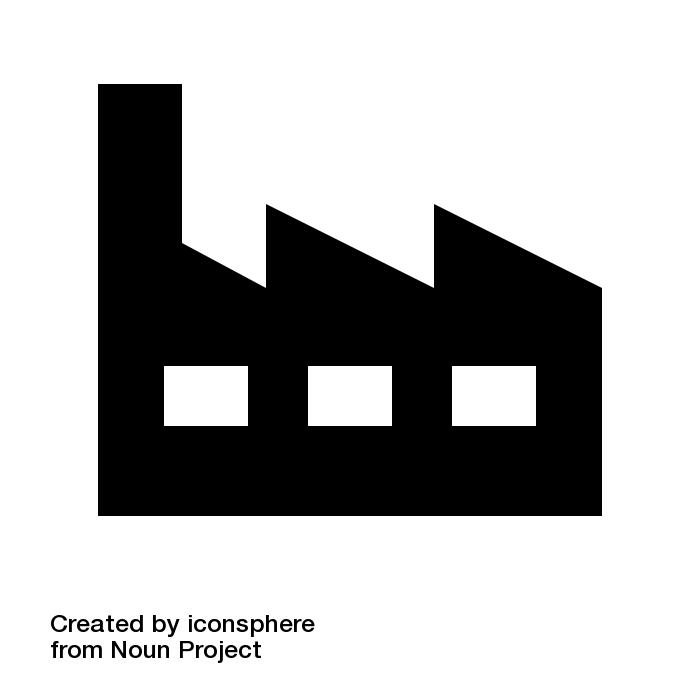 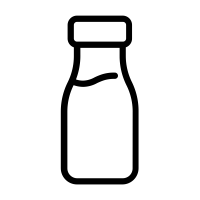 Example 8 –  Animal feed products of Chapter 23 (Residues and waste from the food industries; prepared animal fodder)
The rule for animal feed is change of heading, with meat and dairy having to be wholly obtained and weight restrictions on non-originating cereals (except rice and maize), starches and residues, and sugar. Bilateral cumulation would allow the use of EU content if processing goes beyond insufficient.
Sufficient Processing? (PSR)
Ingredients
UK Processing
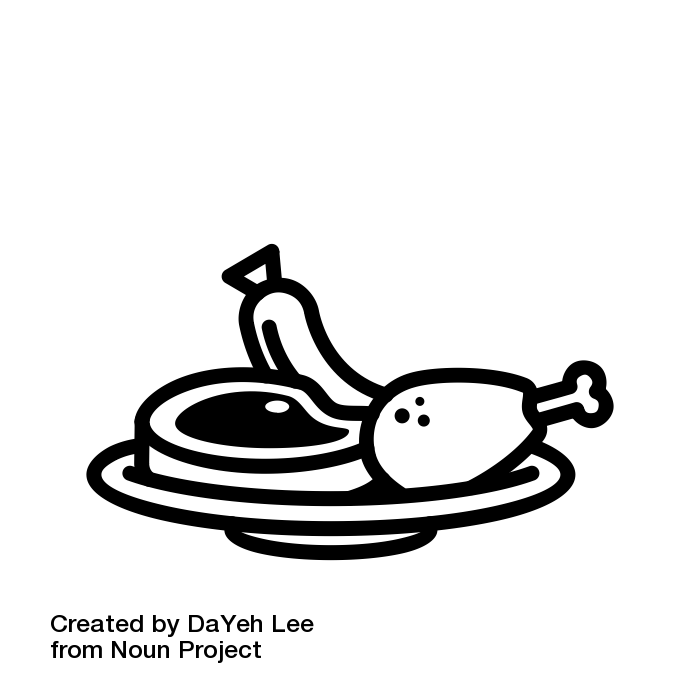 Meat from New Zealand and rice from India
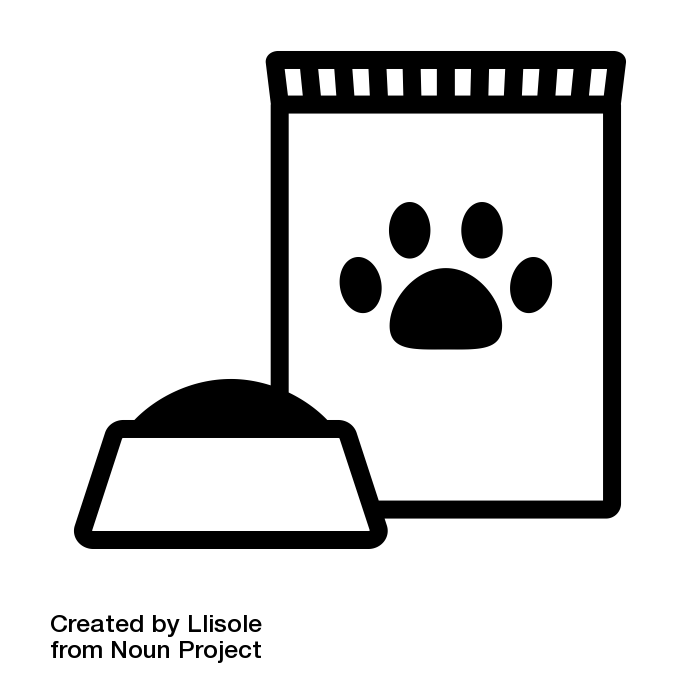 Meat cannot be sourced from outside the UK or EU.
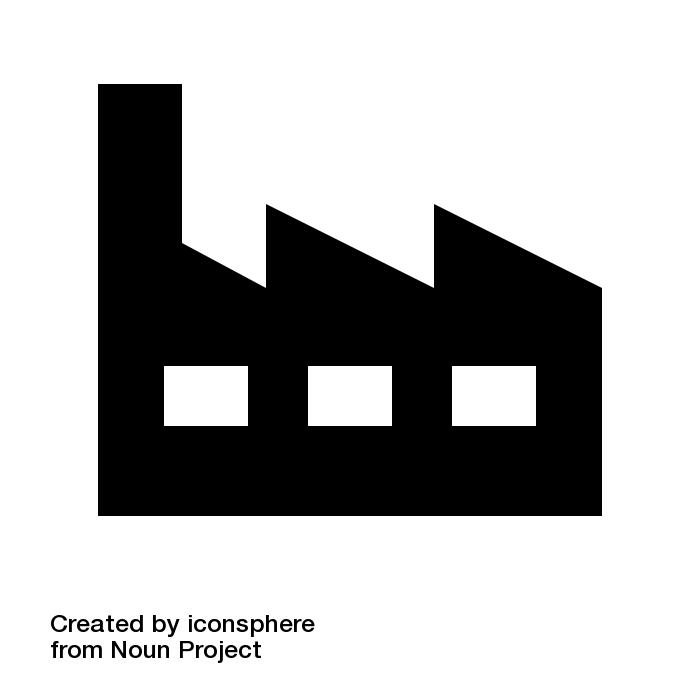 A factory processes the inputs into pet food
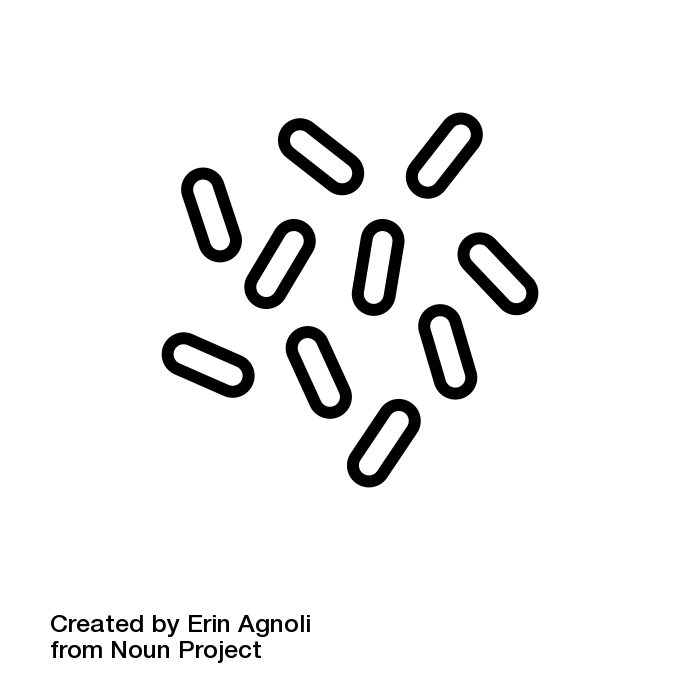 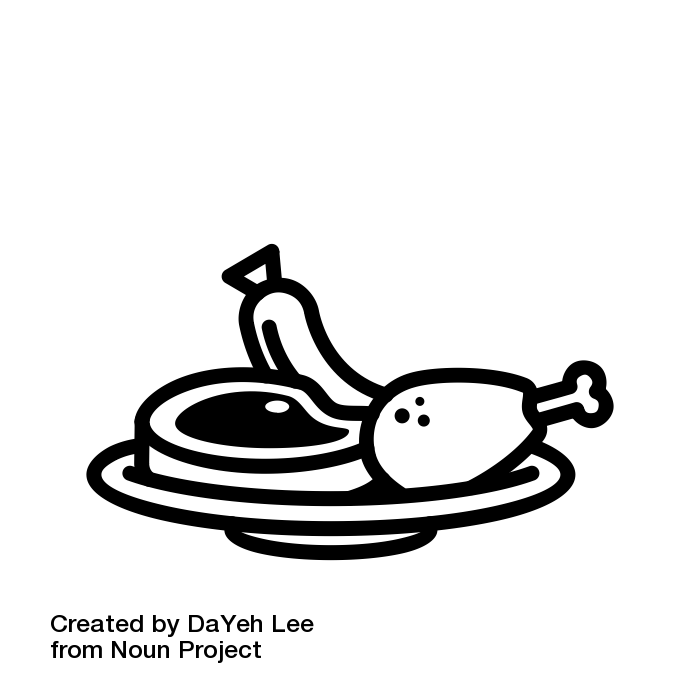 Meat, dairy and sugar from the UK, rice from India
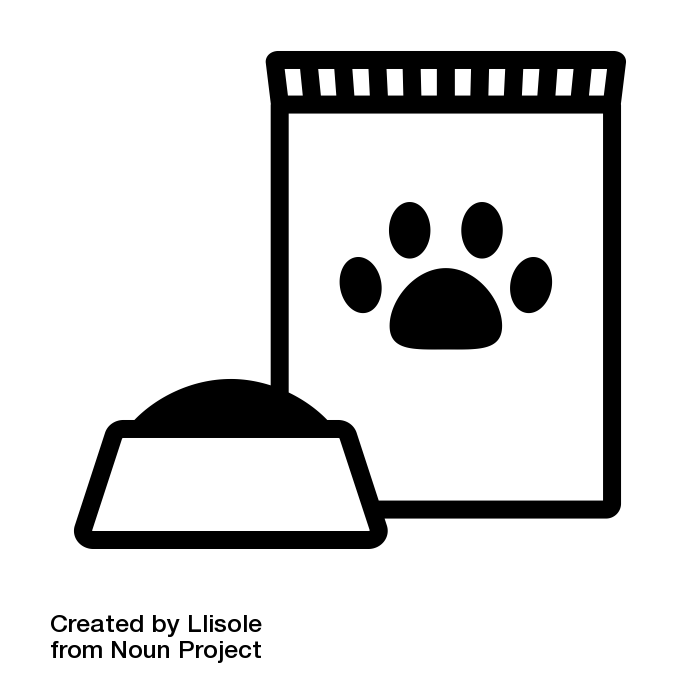 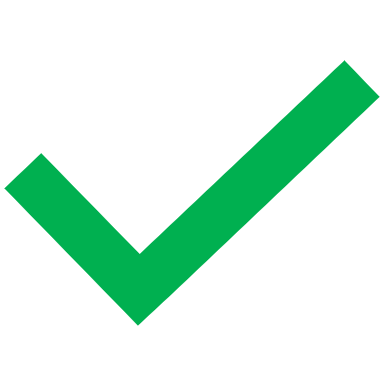 The use of imported rice is permitted. The other ingredients are UK wholly obtained.
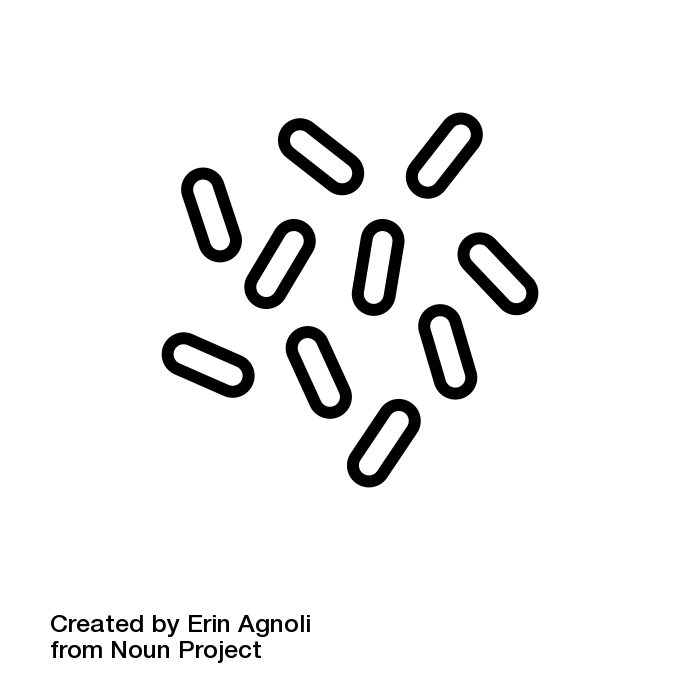 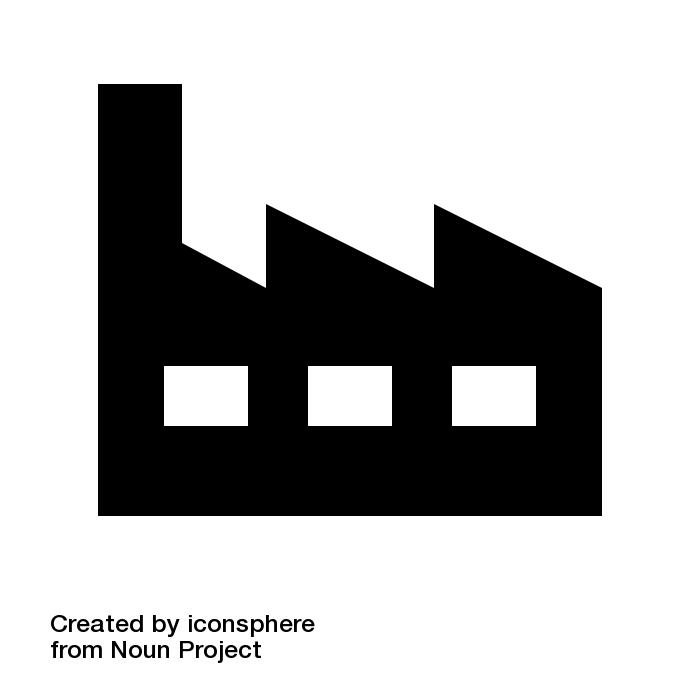 A factory processes the inputs into pet food
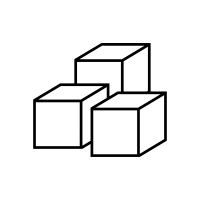 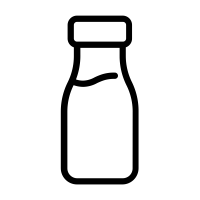 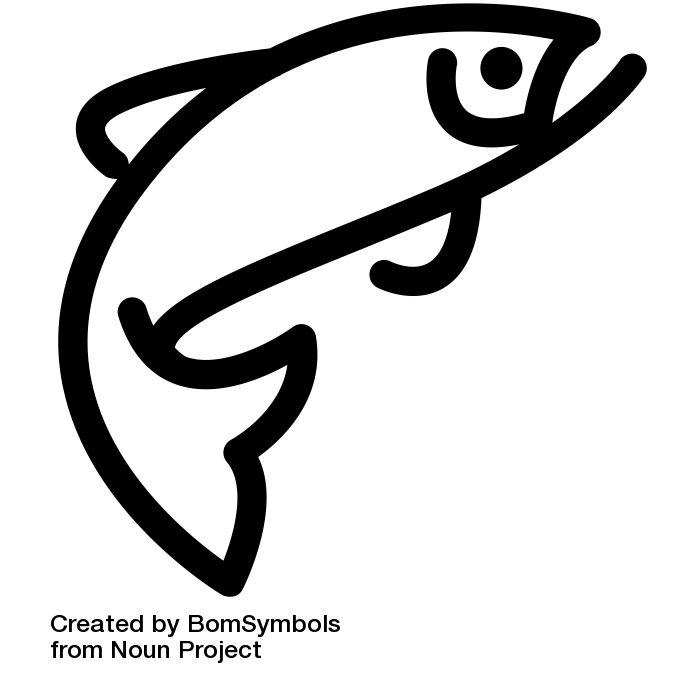 Fish from Norway, dairy and oats from the US
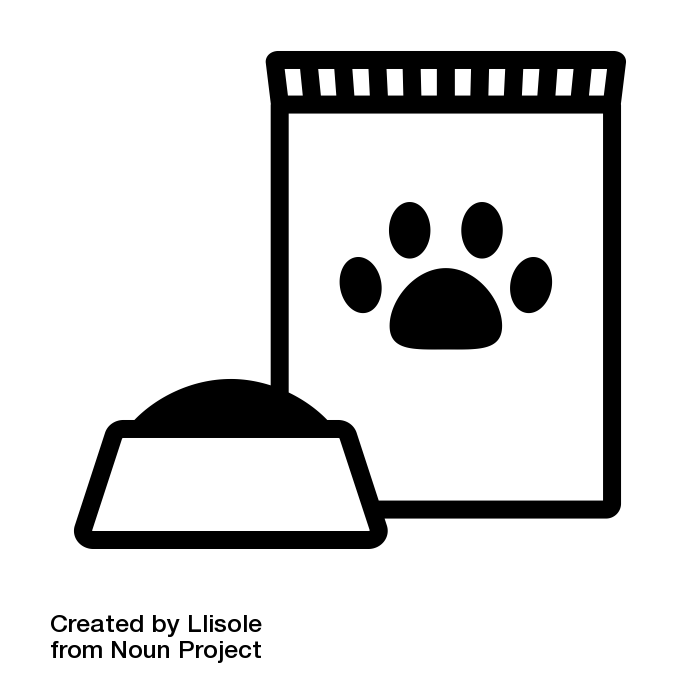 The use of imported fish is permitted but dairy and oats must be sourced from the UK or EU
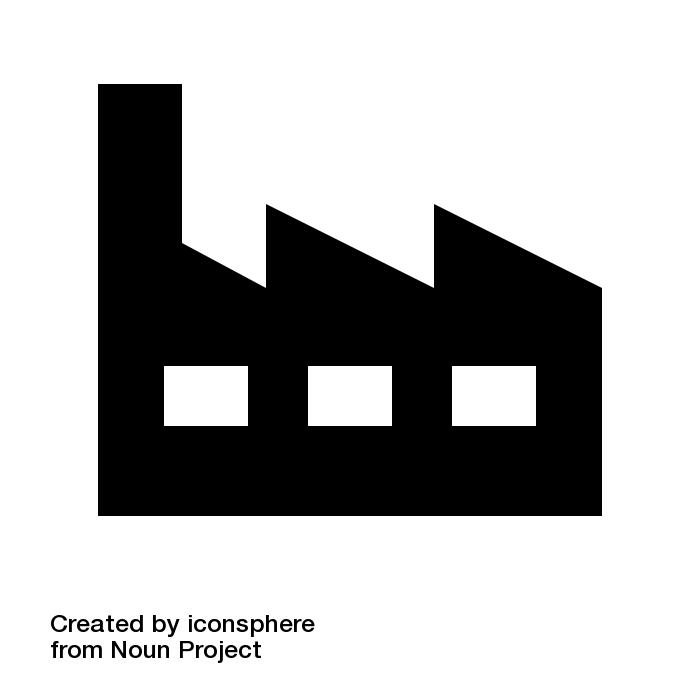 A factory processes the inputs into pet food
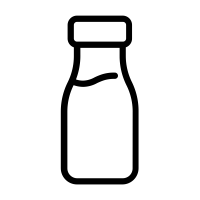 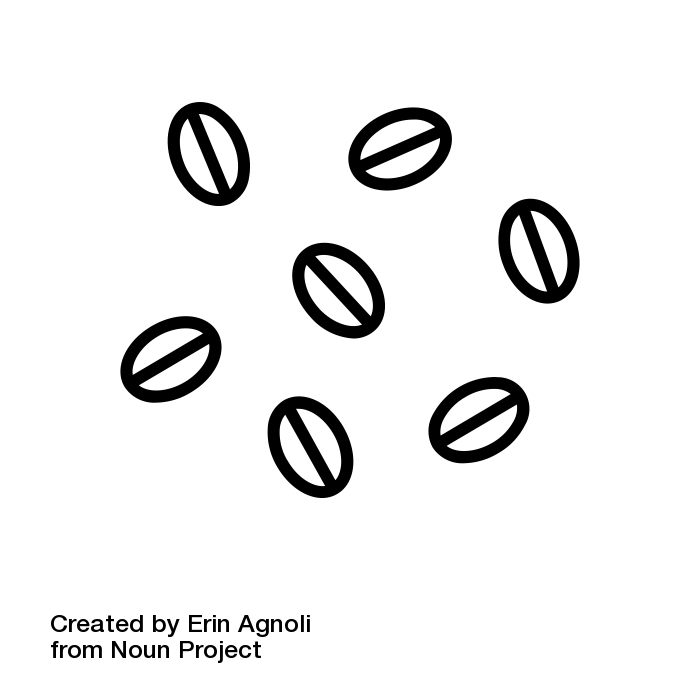 Proving Origin When Importing Goods
In order for your business to pay preferential tariffs when importing into the UK, you will need to claim preference as part of your customs declaration to HMRC.  You will need to hold proof that the goods you are importing qualify as originating.
For example, under the EU-UK FTA, the claim for preference is made on the basis of either: 
a ‘statement on origin’ which declares the goods to be originating; or
‘importer’s knowledge’ that the goods are originating.
If you are using a statement on origin, this should be provided to you by the exporter on a commercial document. 
If you wish to use ‘importer’s knowledge’, you will need to obtain sufficient evidence that the goods qualify as originating. This may involve the exporter providing a range of supporting documentation, but there is no specific requirement for the exporter to provide a statement on origin.
Other agreements may set out alternative methods for claiming preference. For example, older agreements can require a paper ‘certificate of origin’ to be provided by the exporter.
Defra EU Rules of Origin Business Guidance
16
Proving Origin When Exporting Goods
In order for your customer to claim preference when they import your goods into their country, you need to ensure that your goods meet the Product-Specific Rules of origin (PSRs).
If your goods do meet the PSRs, you will need to hold evidence of this. You may also require separate declarations from your suppliers (supplier declarations). 
Under most modern agreements, you can self-declare that your goods are originating. Under the EU-UK FTA, you can make out a ‘statement on origin’ on a commercial document and send this to your customer. This is a statement declaring the goods to be originating and can be used by your customer as the basis of their preference claim.
Some agreements, including the EU-UK FTA, also allow importers to claim preference based on knowledge they hold (‘importer’s knowledge’), rather than through a statement on origin. Where this option is used, you do not need to provide your customer with a statement on origin, though your customer may ask you to provide them with a range of information about the goods to support their preference claim.
Under some older agreements, you cannot self-certify that goods are originating, and you may need to provide your customer with a ‘certificate of origin’ obtained through your local Chamber of Commerce or HMRC.
Defra EU Rules of Origin Business Guidance
17
Rules of Origin Five Steps Process: Trading the EU after 1st January 2021
Understand your supply chains
If you are importing or exporting goods to the EU, they will only be eligible for zero tariffs if they acquire ‘originating’ status. You will need to know the status of your materials, where they have come from and what processing on the materials has occurred. This may involve requiring supplier declarations, which detail invoices, delivery notes and other information to identify goods.
Check your commodity codes
Commodity codes are used to ensure goods have the correct tariff classification. Using the wrong codes for your products in customs declarations risks paying the wrong tariff. You can check your commodity code at the Government’s Trade Tariff site.
Check the Product Specific Rule (PSR) for your commodity code
Does your product originate in the UK or EU? If it has been produced exclusively from materials originating in the UK, it will be considered UK originating. If you are using imported content, you will need to have met any processing requirements in the PSR.  The following provisions will help you comply with PSRs: tolerance, cumulation, sets, accounting segregation, insufficient production.  Check the Defra EU Rules of Origin Business Guidance for more information.
Complete certification process
You will need to prove to HMRC that you can claim preference for the goods you are importing or give the person receiving your goods evidence of the origin so they can claim preference. The type of proof can vary. An exporter can make a statement on origin which has enough detail to identify the goods. The importer can claim preference based on this declaration. The importer can also claim preference through importer’s knowledge. This will be through knowledge you have obtained about the goods e.g., supporting documents., records, evidence.
Meet transport requirements
Originating products transported between the UK and EU cannot be further processed in a third country (non-UK/EU). However, transhipment and some operations such as preserving of products can be carried out in third countries under customs control without the good losing originating status (non-alteration).
Rules of Origin Administration Easements
To reduce the administration burdens for UK importers and exporters there are two easements in place for the first six months and first year. 
For importers, goods moving from the EU to the UK between 1 Jan 2021 and 30 June 2021, traders will have up to six months to submit a full customs declaration and pay any necessary tariffs. This also includes declaring any proof of origin.
For exporters, until 31 December 2021 for goods moving into the EU from the UK or into the UK from the EU, traders do not need supplier's declarations from business suppliers at the time the goods are exported.
Defra EU Rules of Origin Business Guidance
19